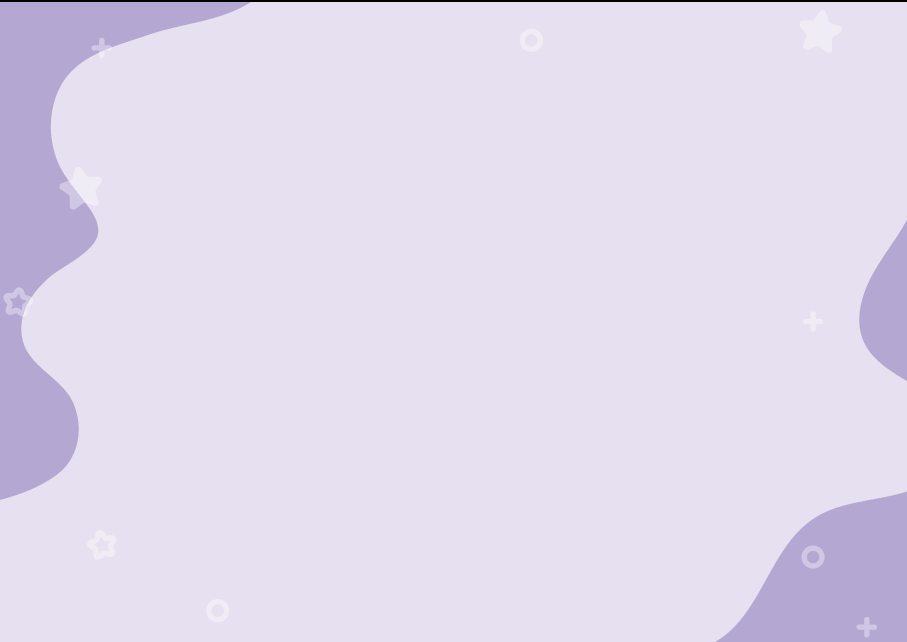 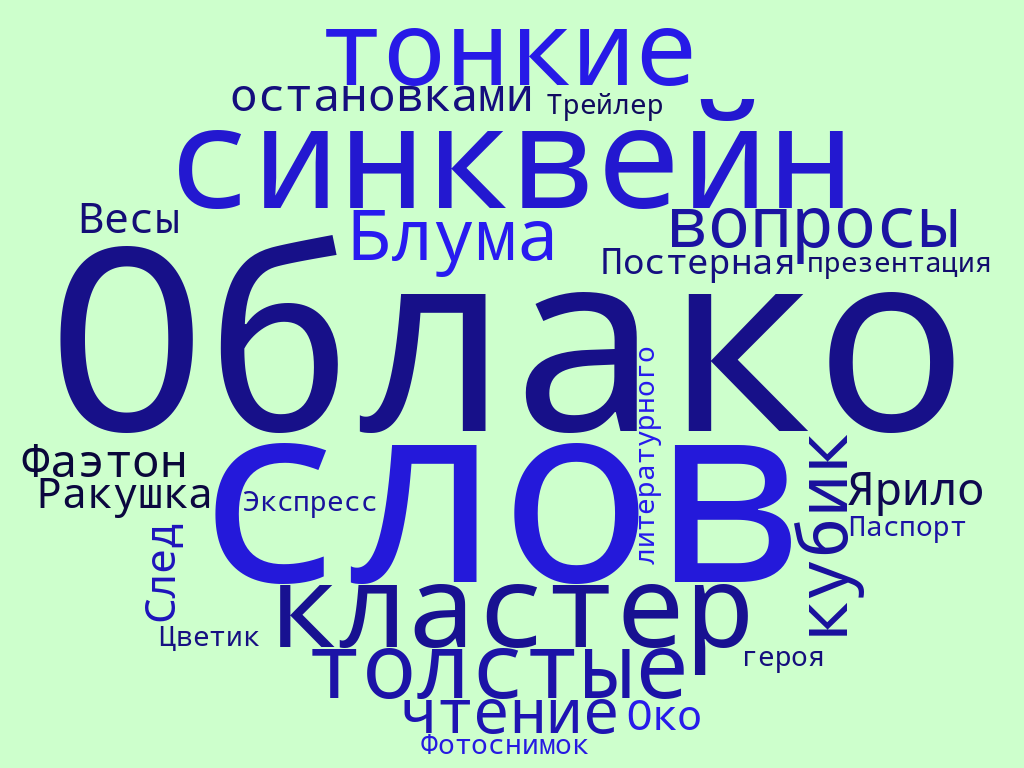 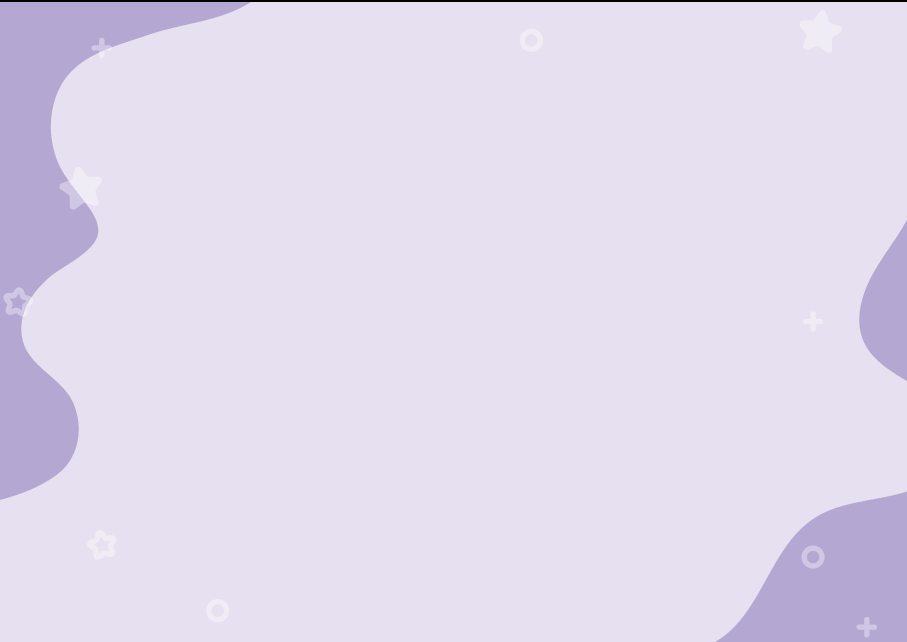 «Приёмы формирования 
читательской грамотности»
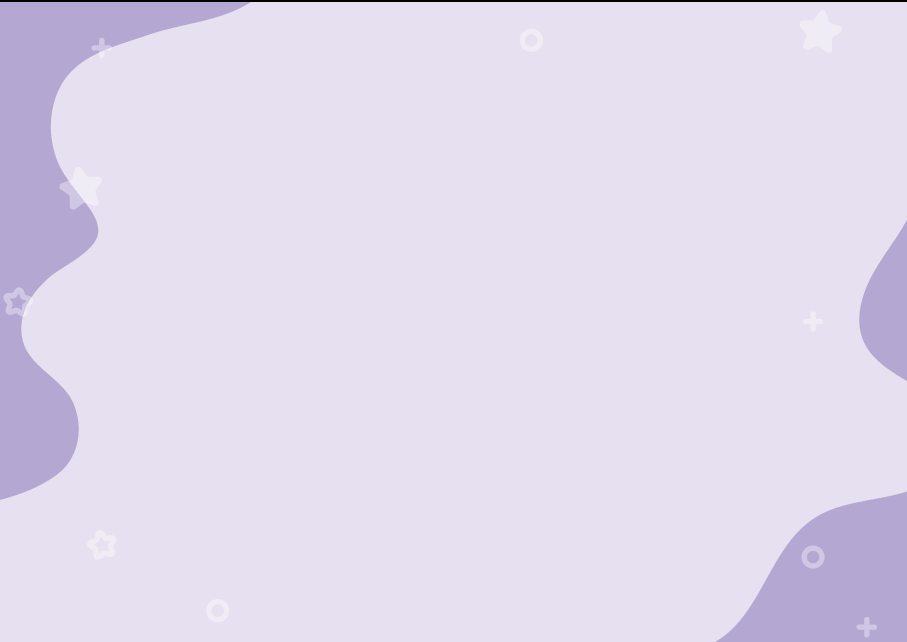 Читательская грамотность – 
способность человека понимать и использовать тексты; 
размышлять о них и заниматься чтением для того, чтобы достигать своих целей; 
расширять свои знания и возможности; 
участвовать в социальной жизни.
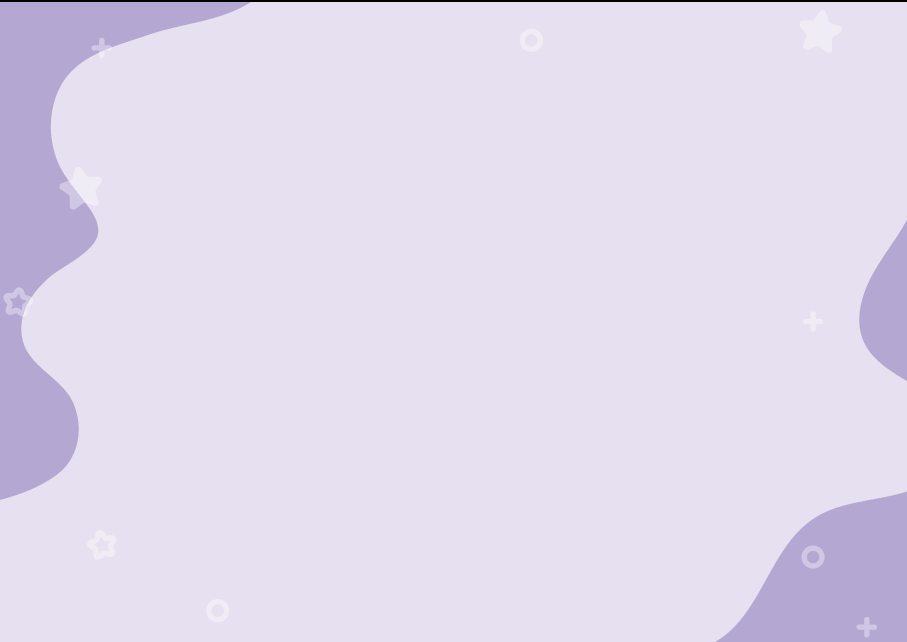 Основой читательской грамотности 
является сформированность читательских умений.
                                           
К ним относятся:
 – нахождение информации, заданной в явном виде; 
– формулирование выводов; 
– интерпретация и обобщение информации;
 – анализ и оценка содержания, языковых особенностей и структуры текста.
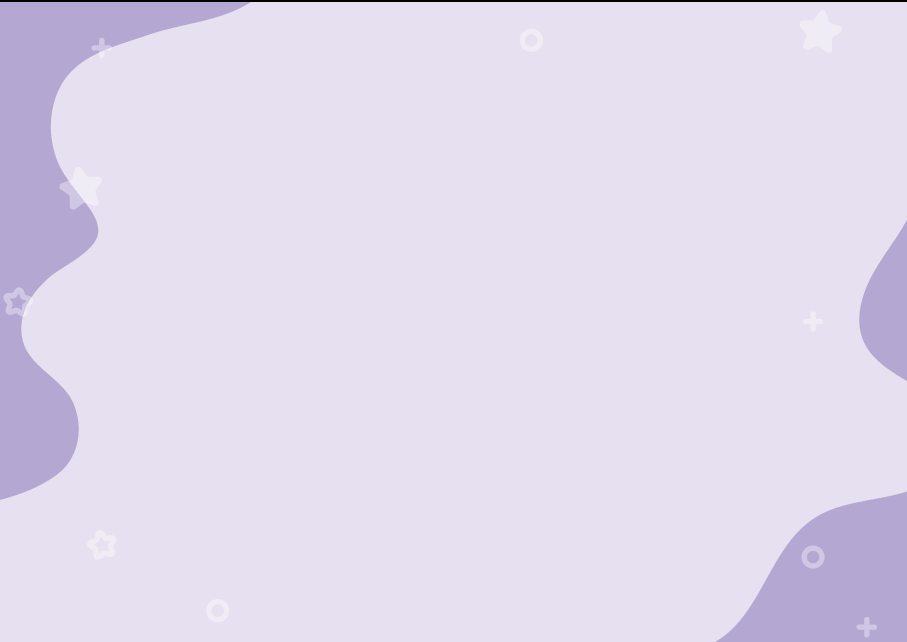 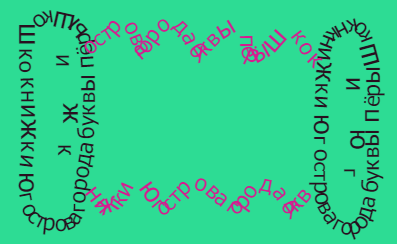 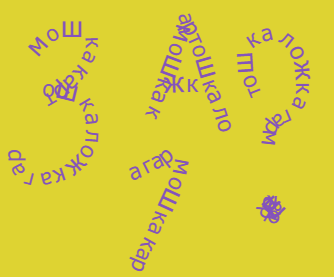 №2
№1
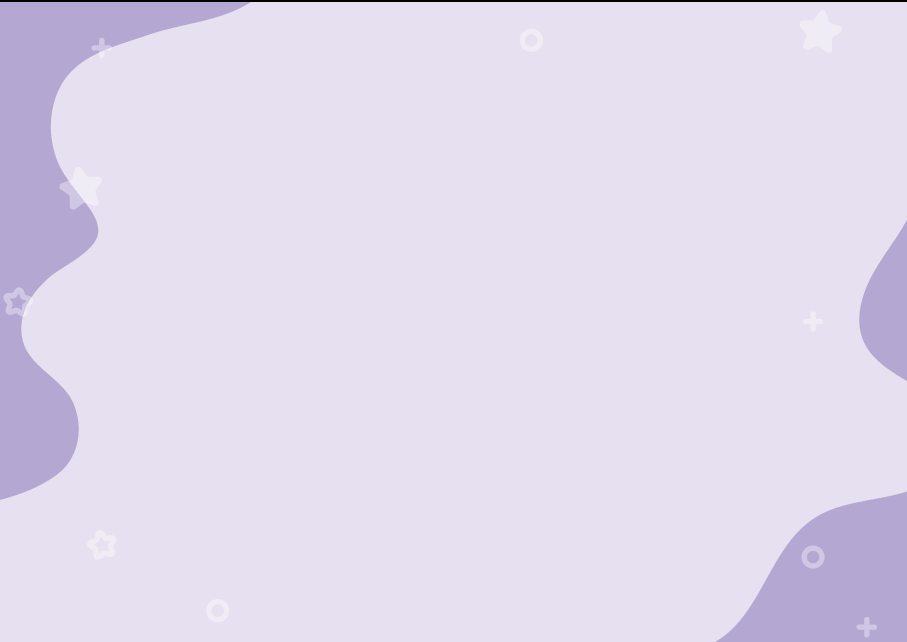 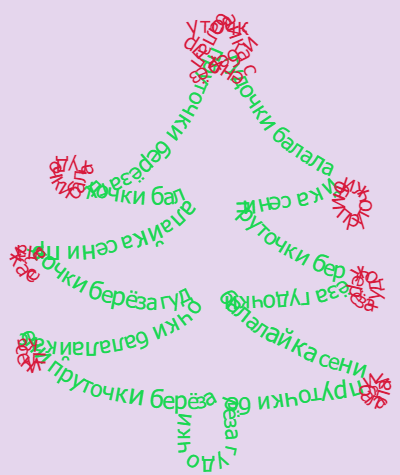 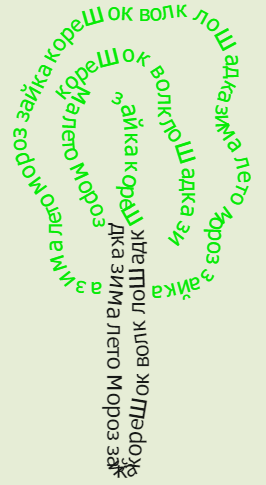 №3
№4
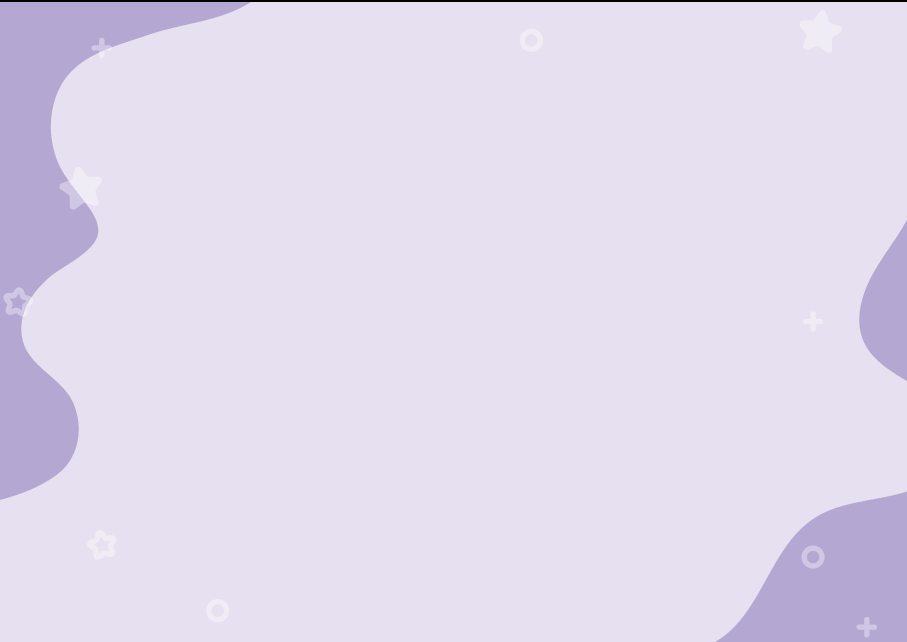 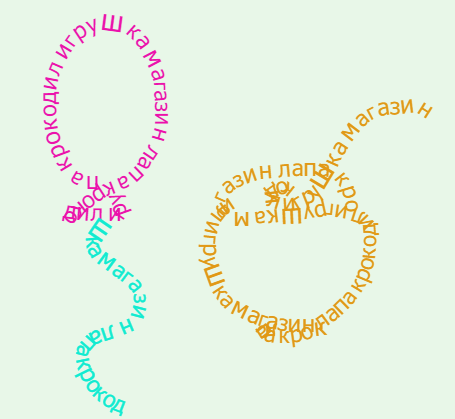 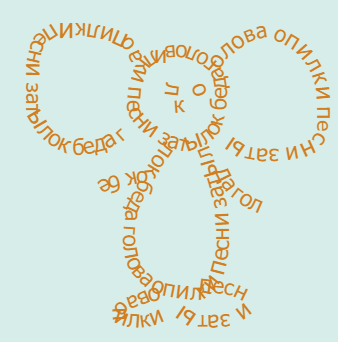 №5
№6
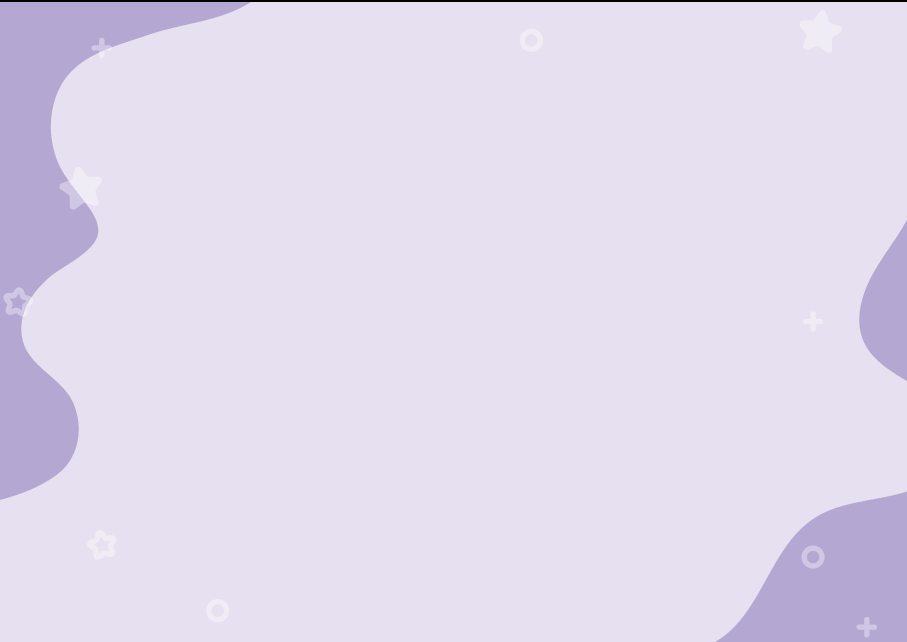 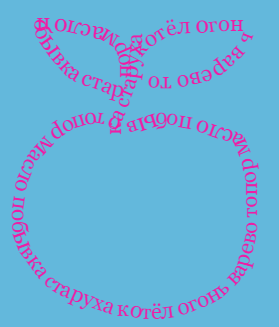 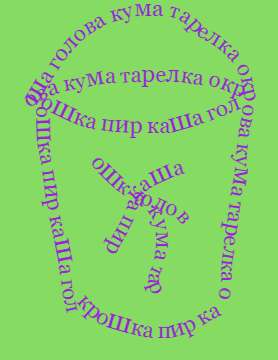 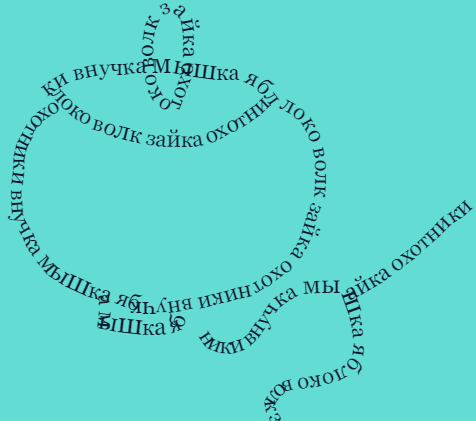 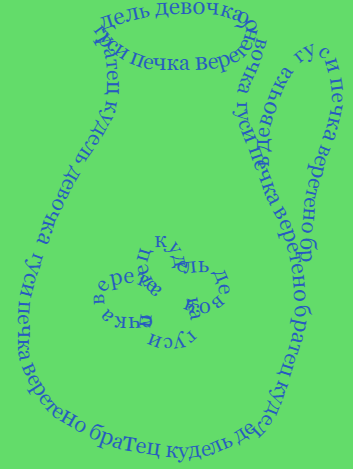 1)Запиши название сказки
2)Назови героев сказки
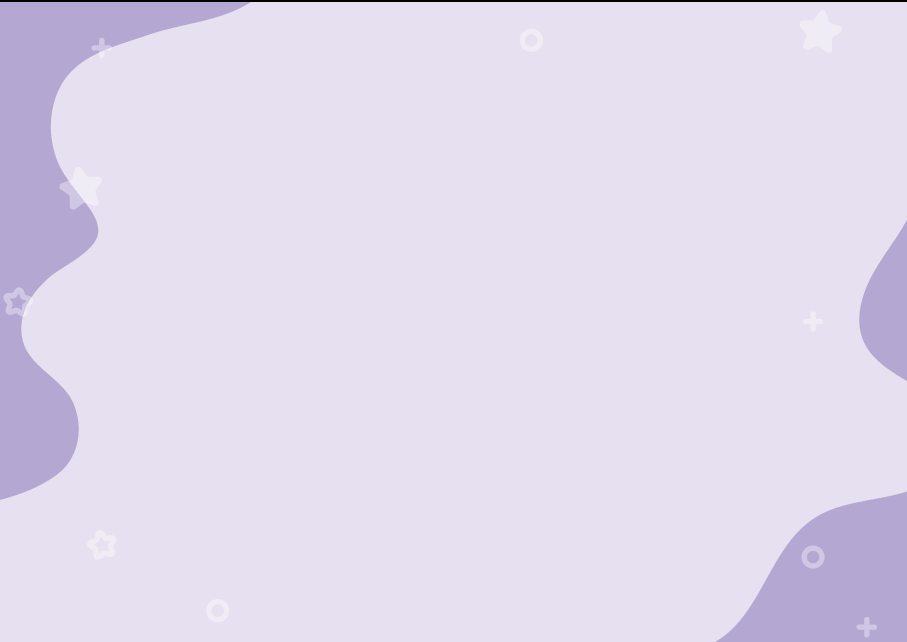 Технология визуальных опор работы с текстом
«Текстографика»
Визуальные опоры работы с текстом - это инструмент формирования читательской грамотности: «умение думать до чтения, во время чтения и после чтения».
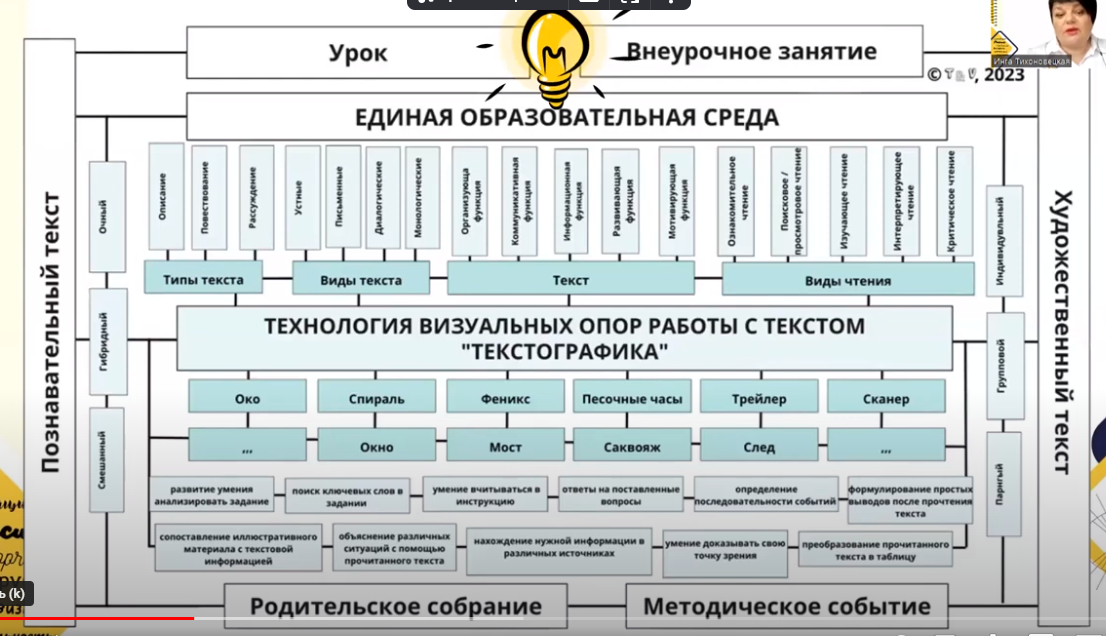 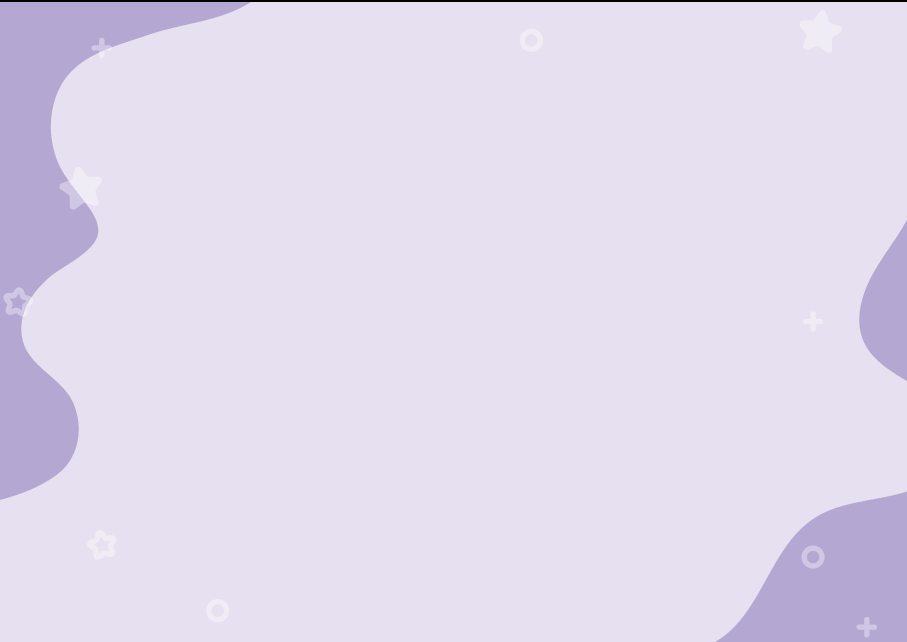 В облако слов записываются опорные слова, «слова –ключики»,             которые потом помогут детям пересказать текст.                                               С опорой на эти слова детям будет легко подготовиться к пересказу
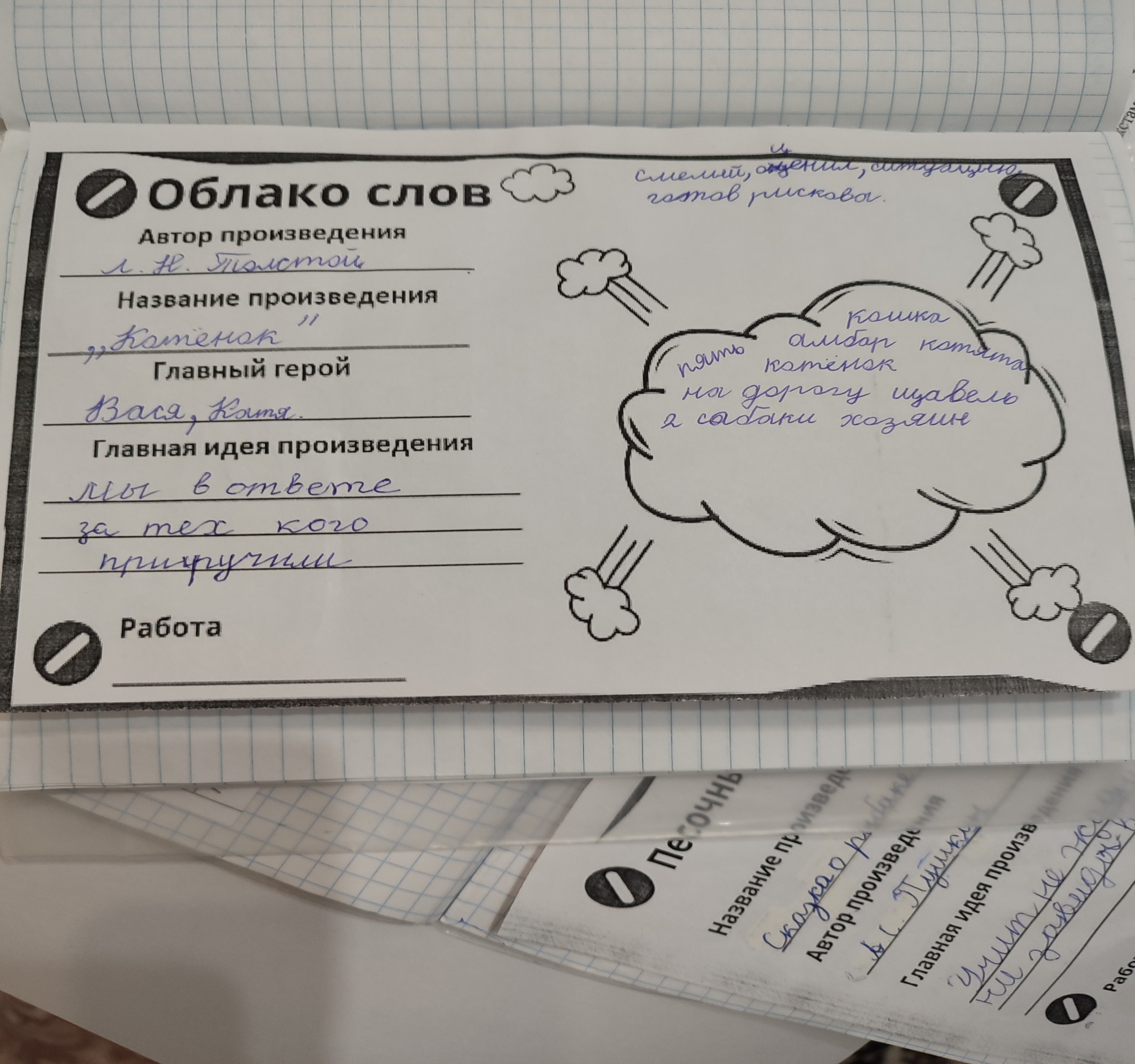 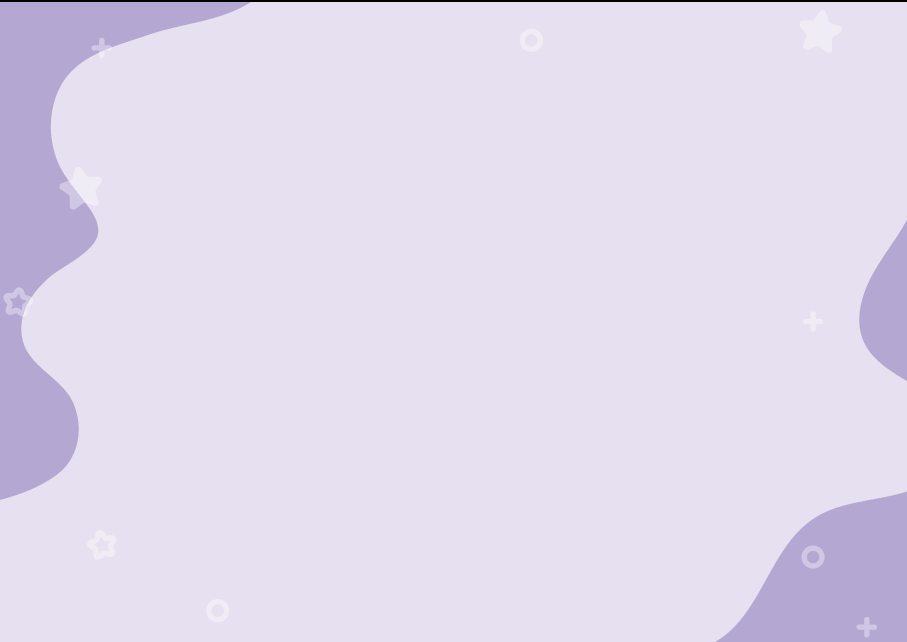 Приём «Маятник»
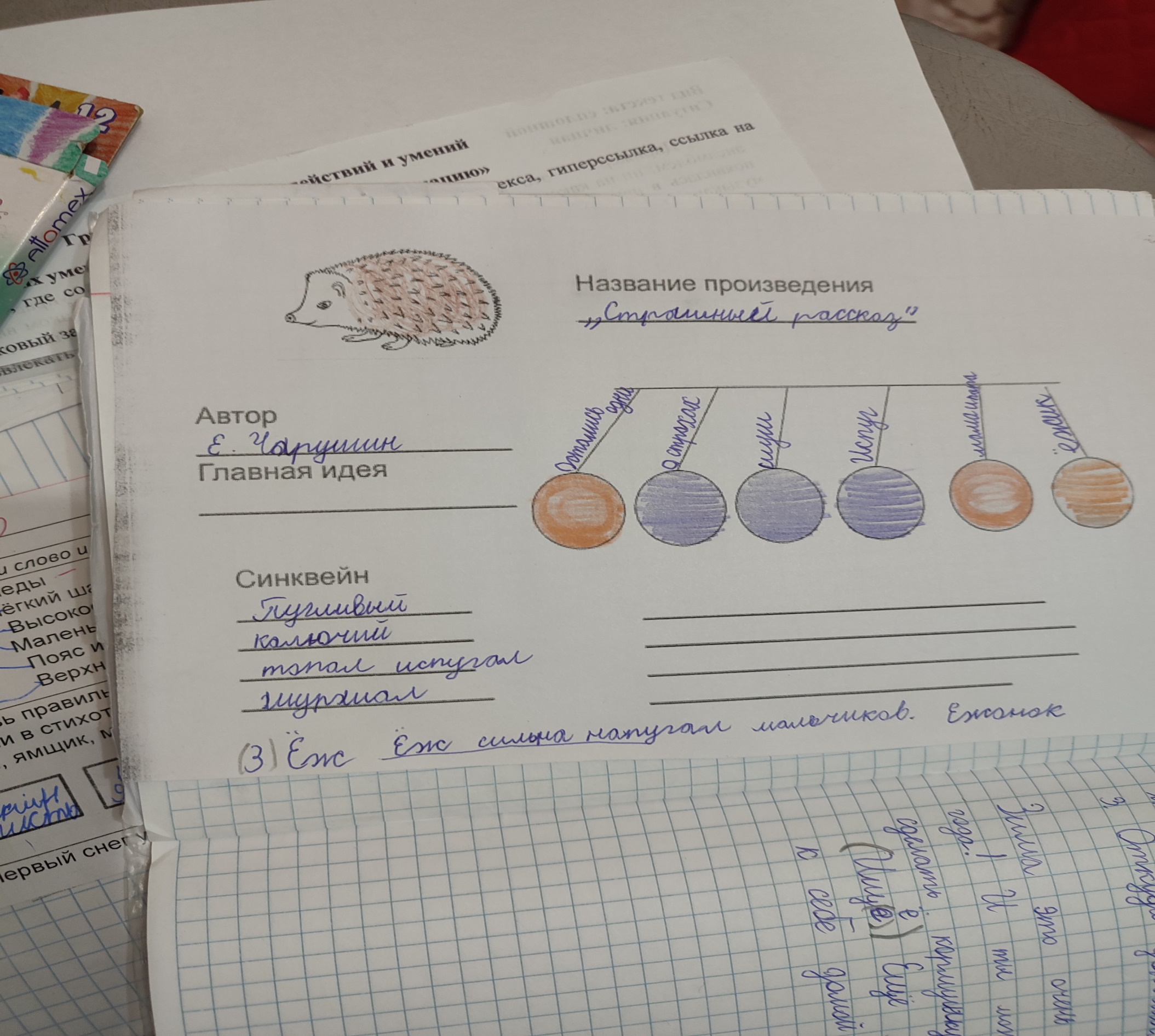 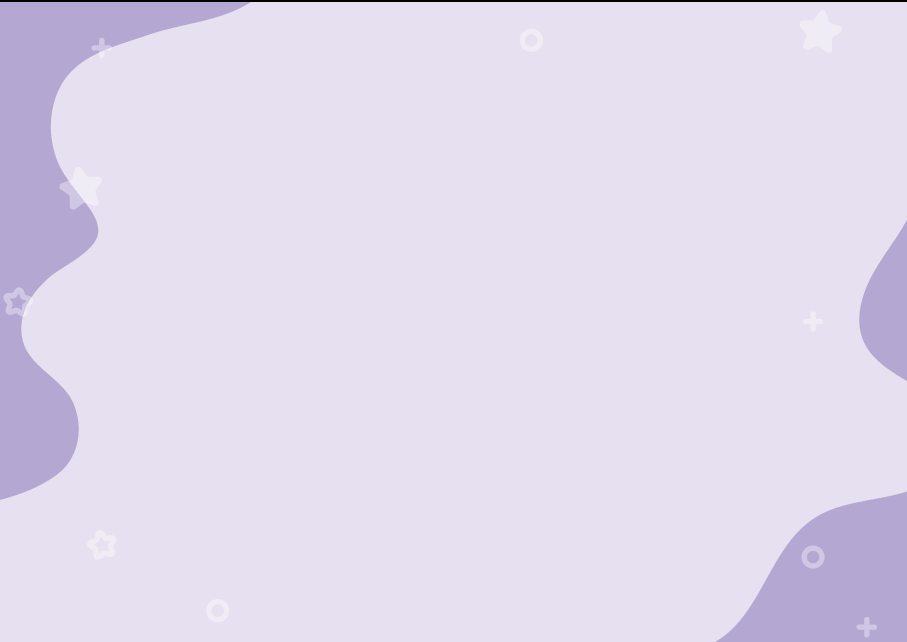 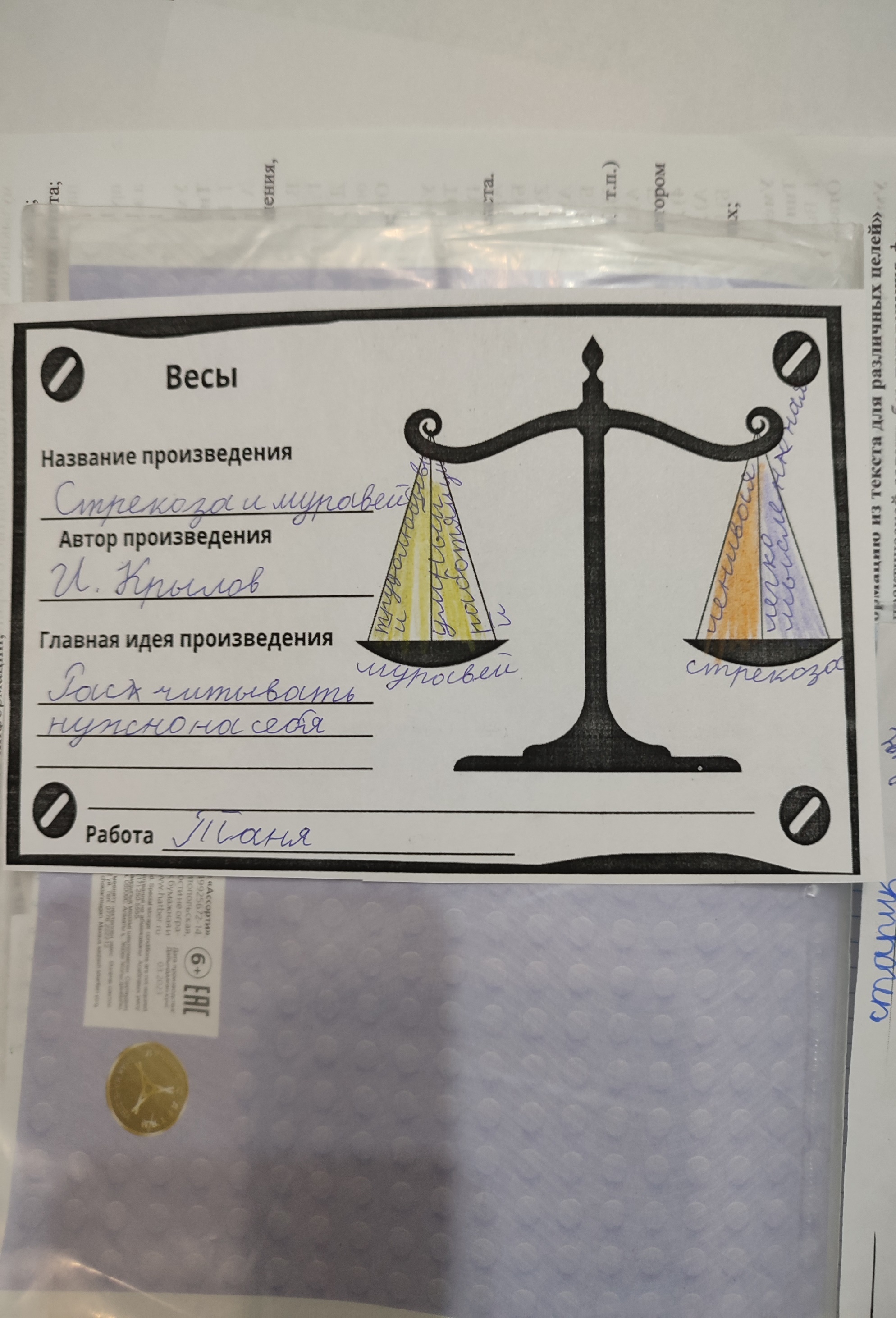 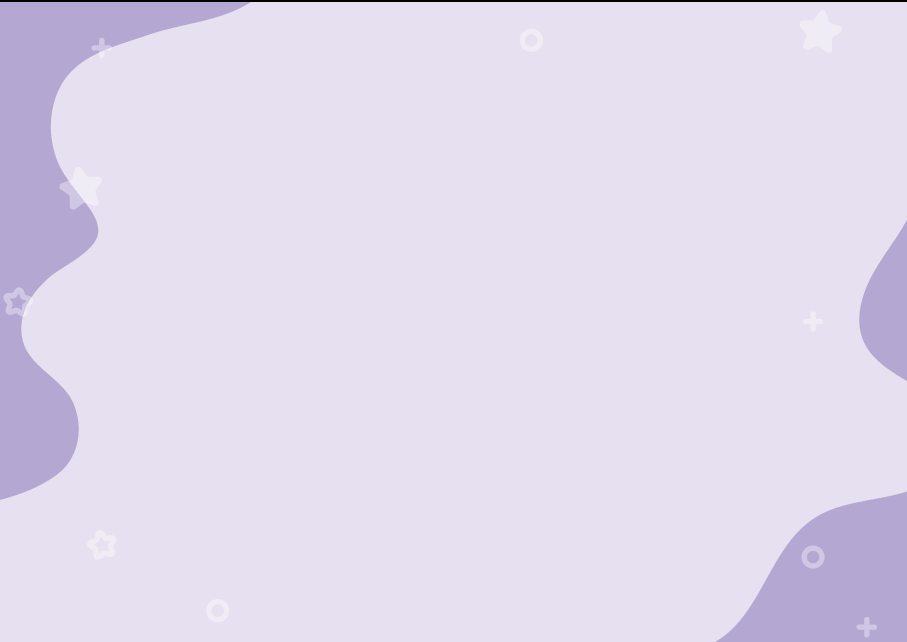 Приём «Фаэтон»
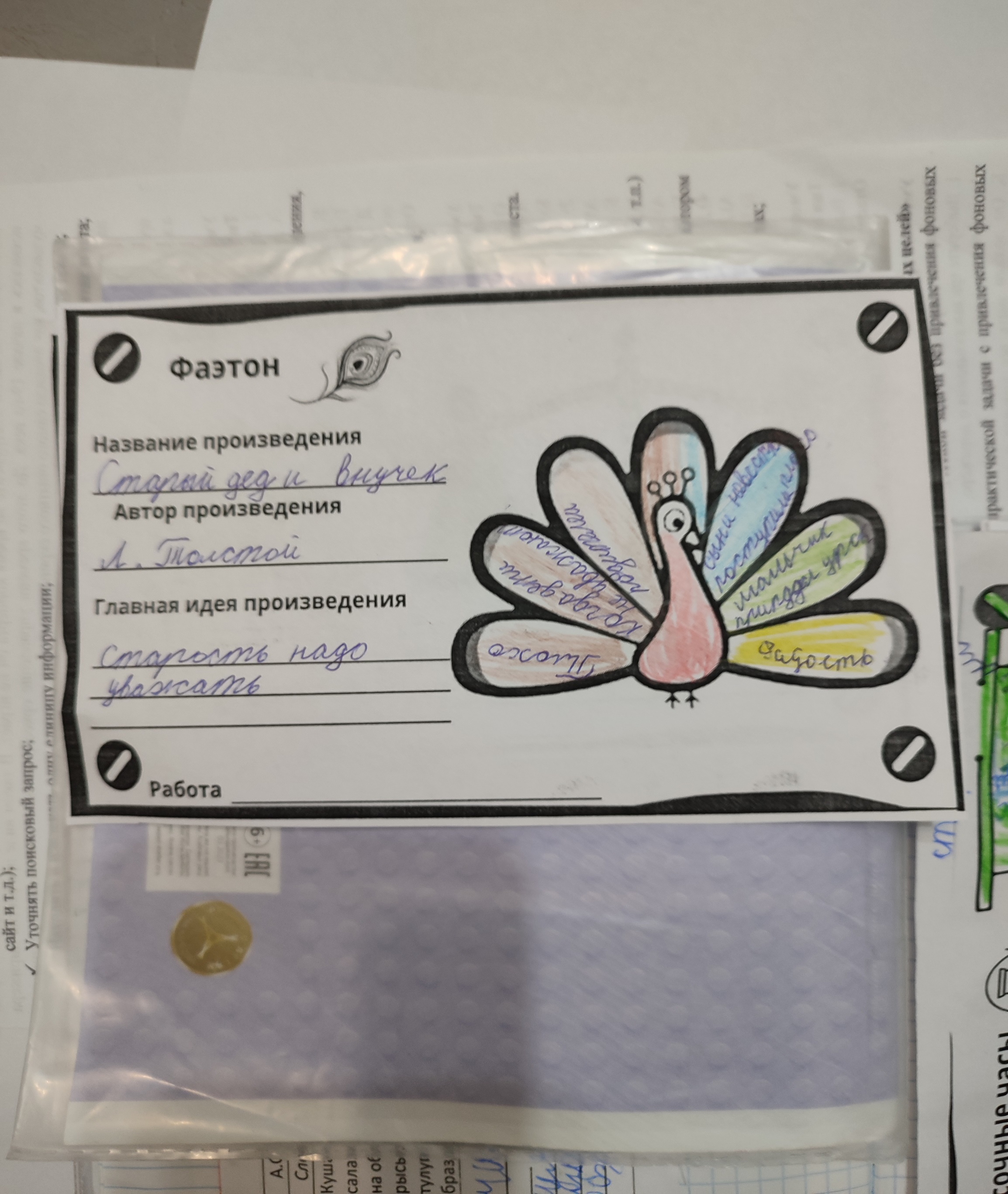 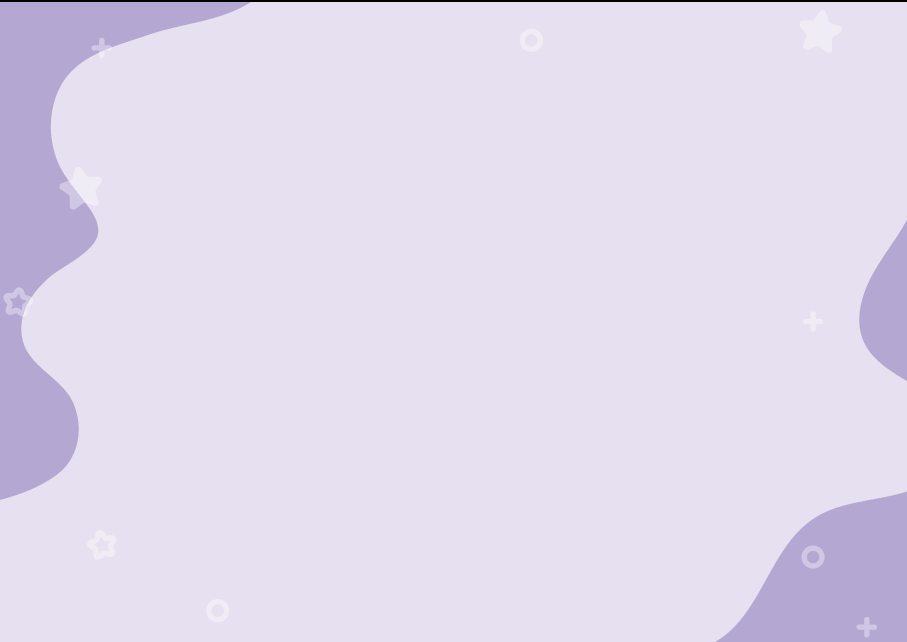 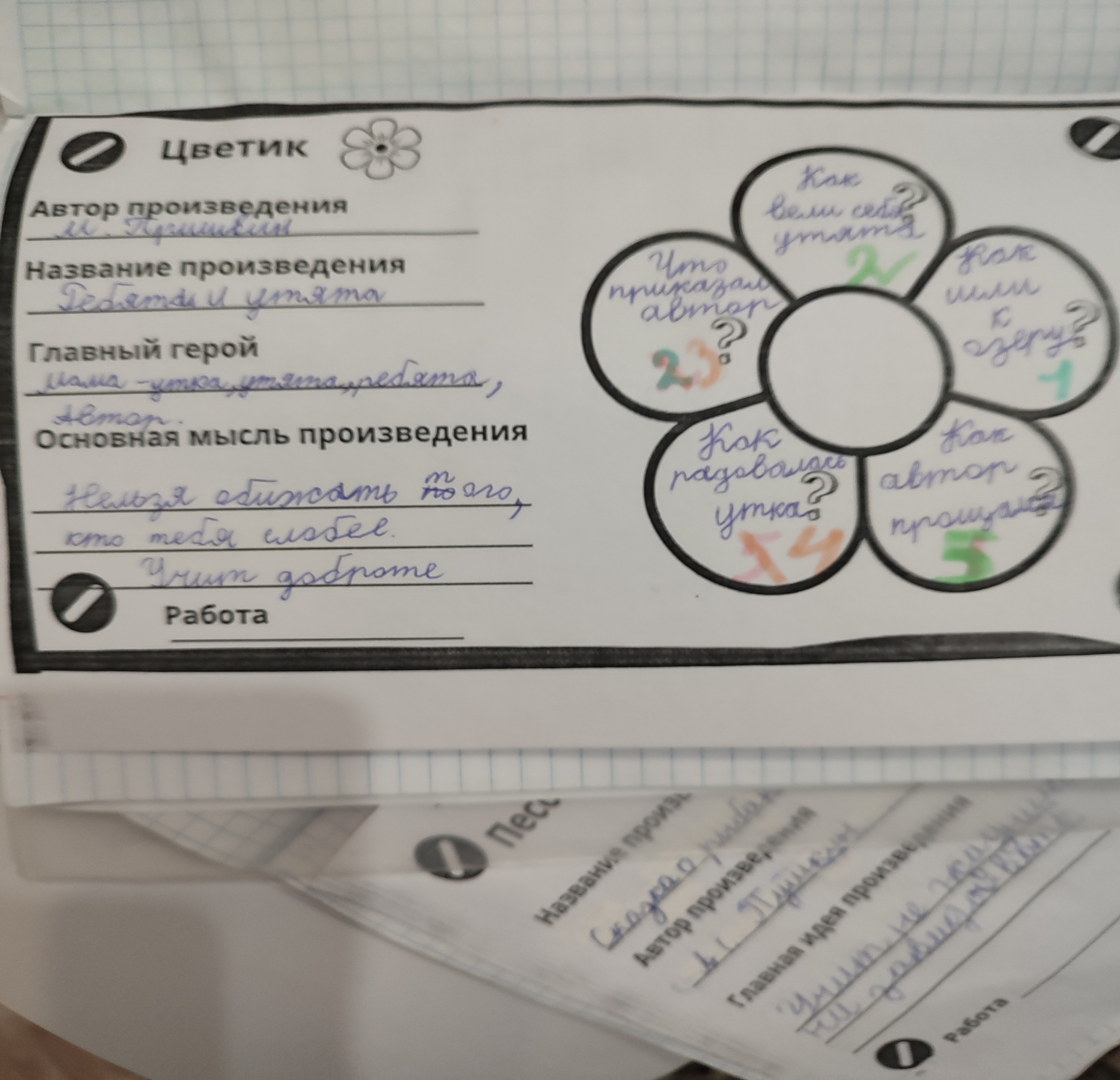 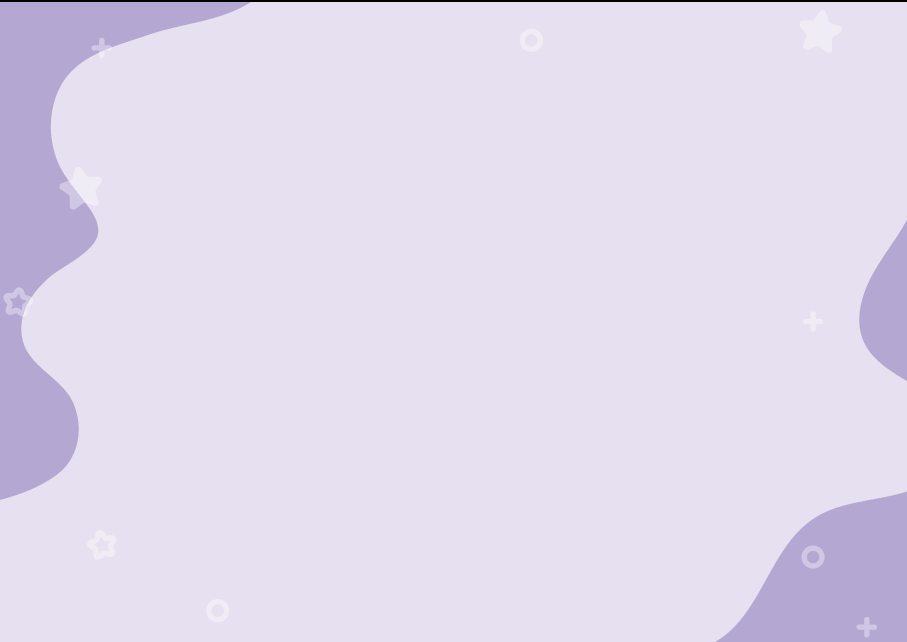 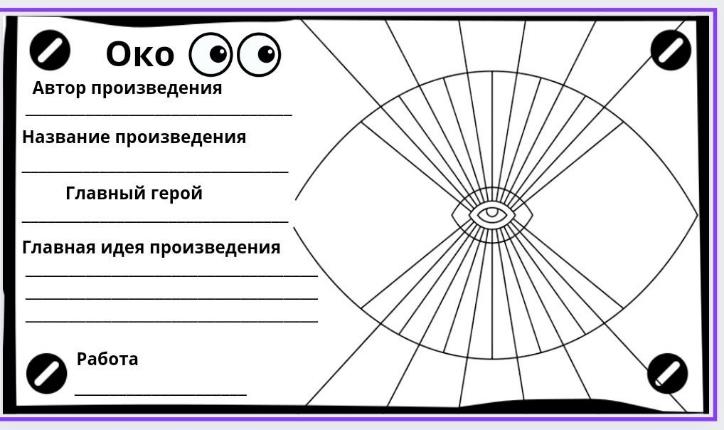 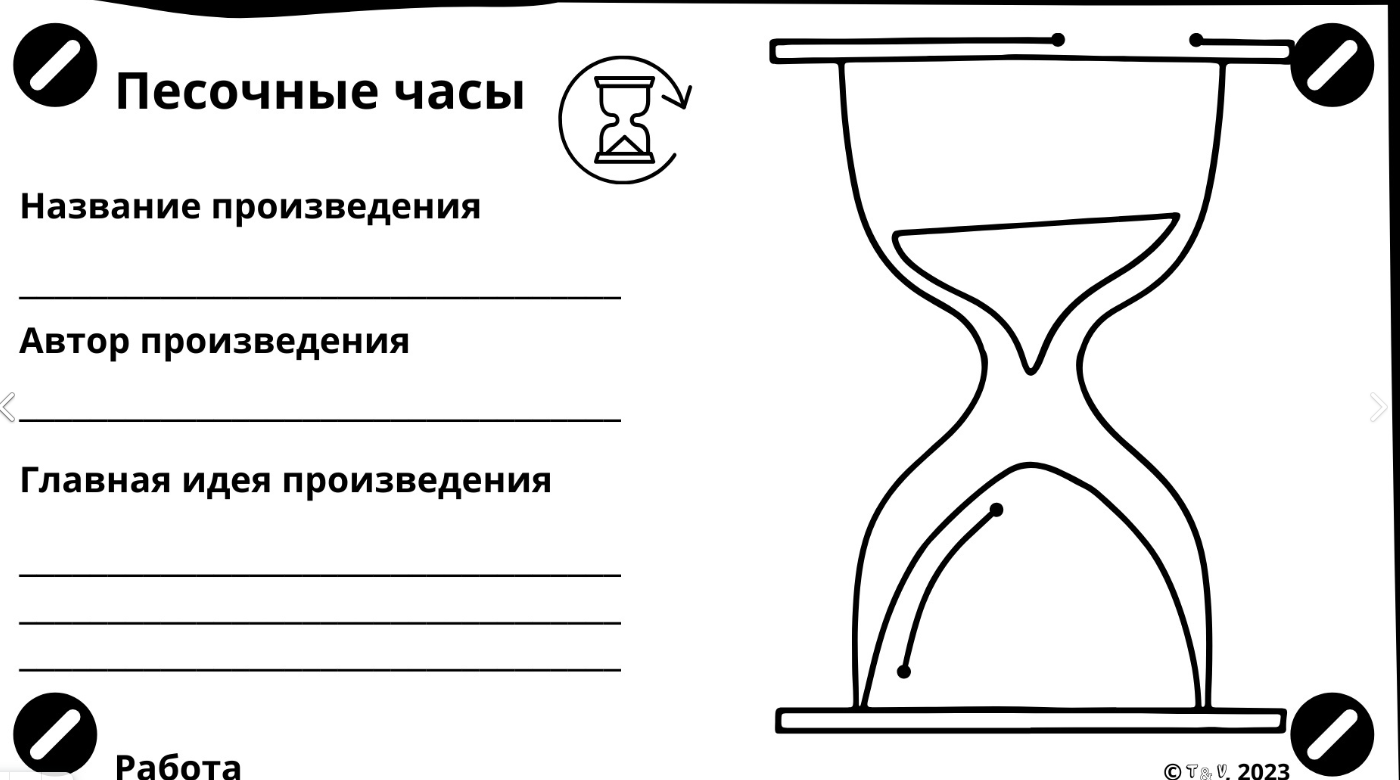 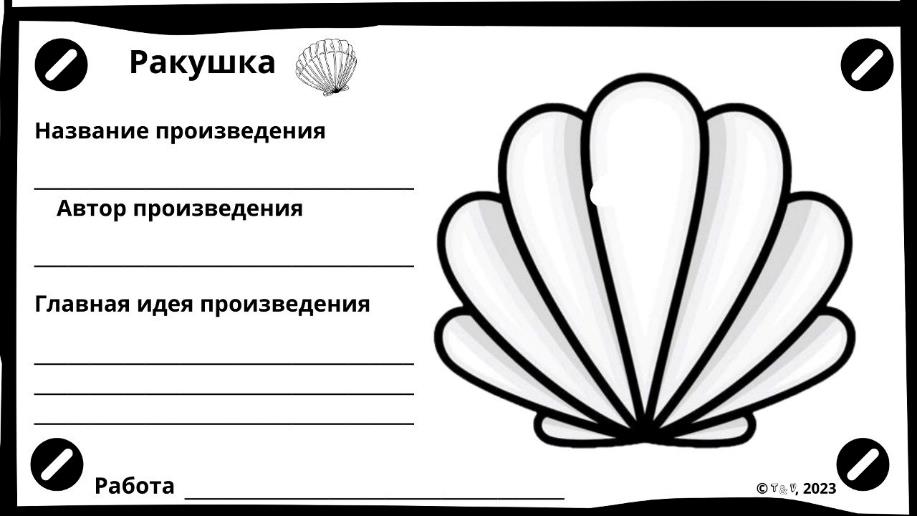 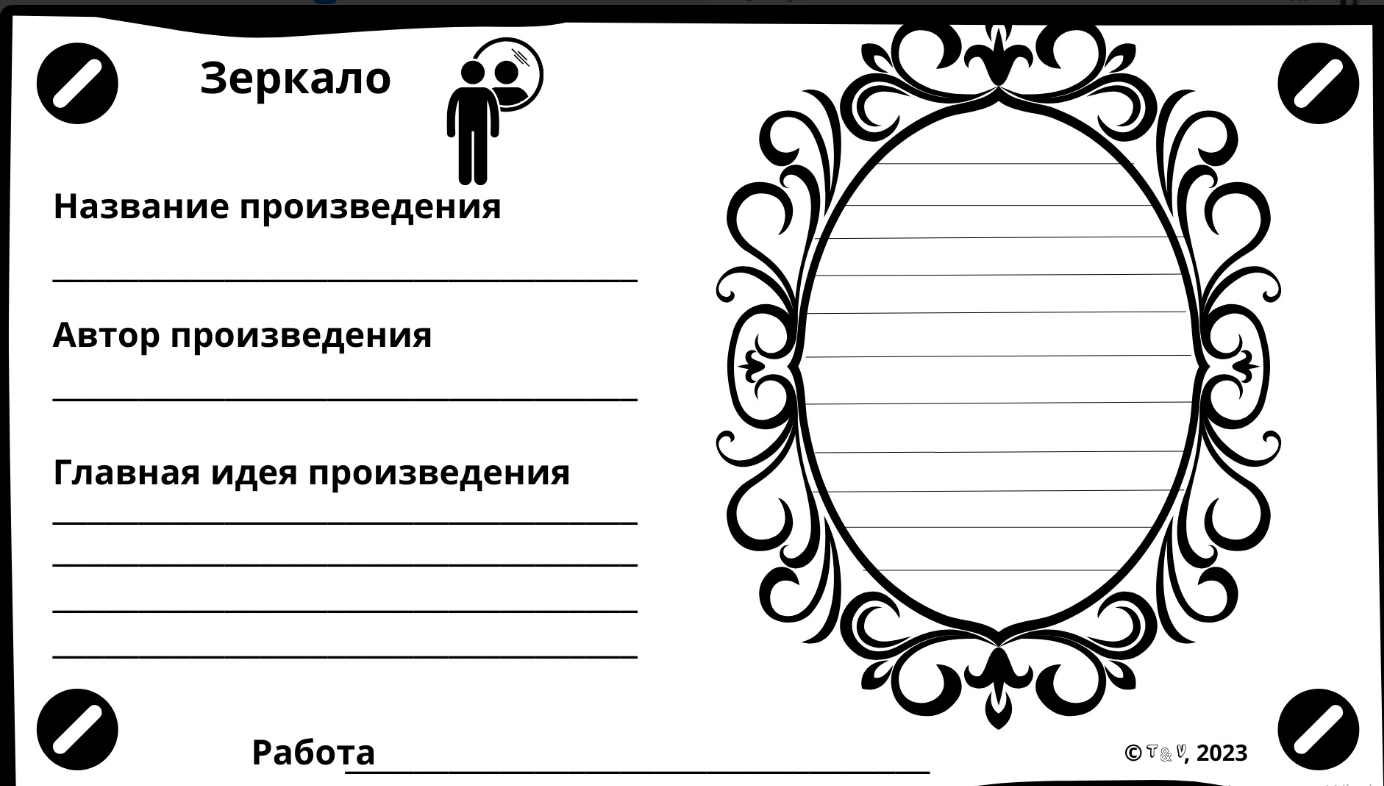 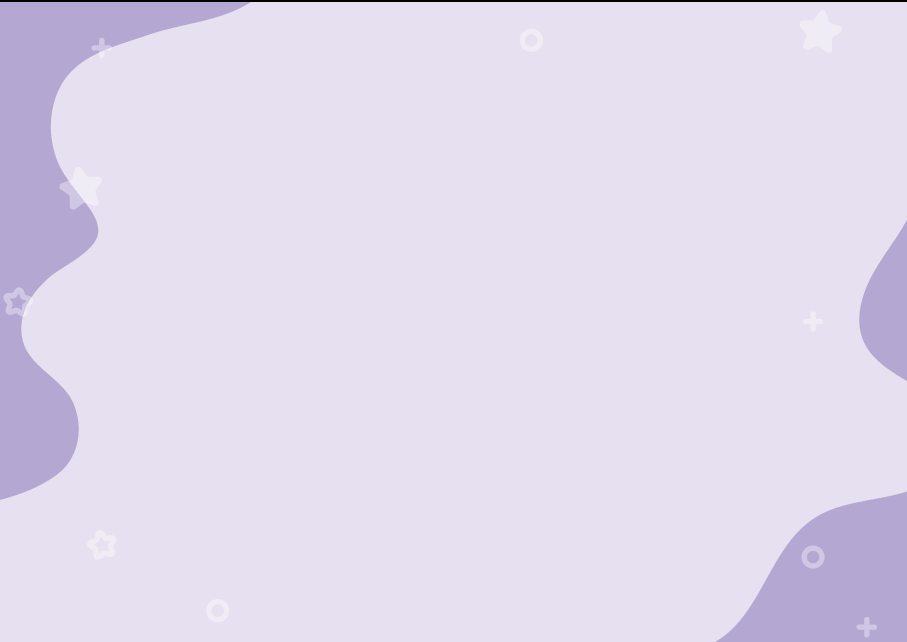 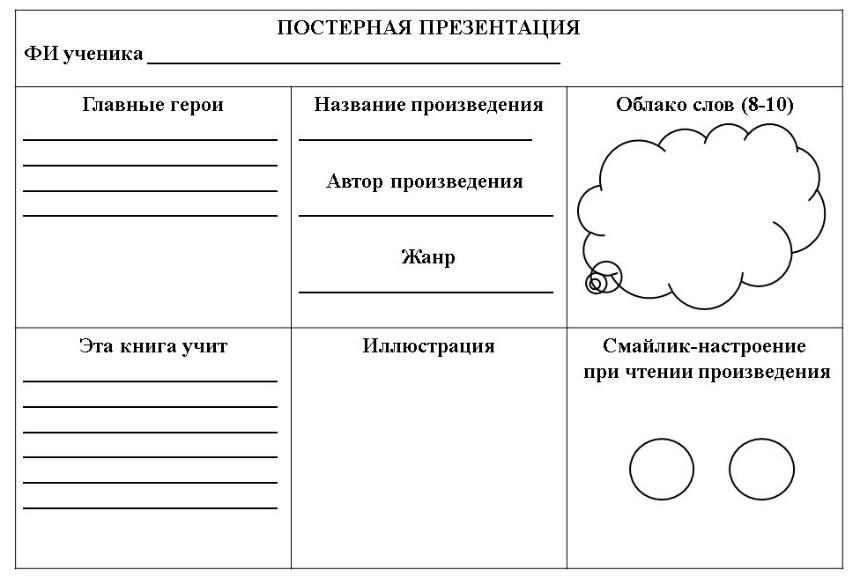 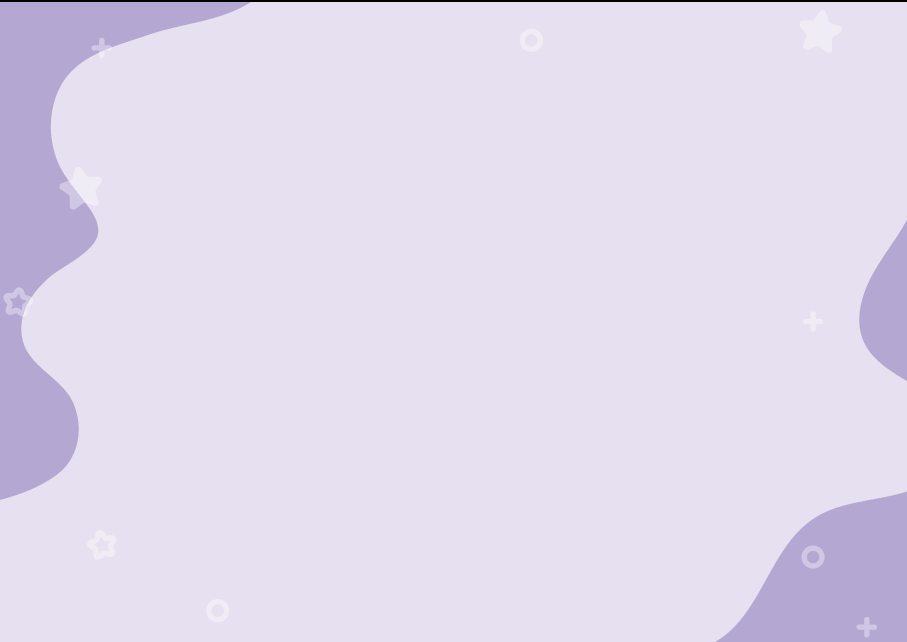 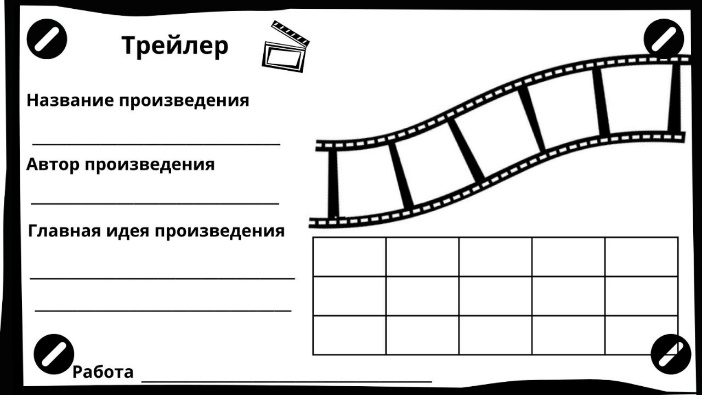 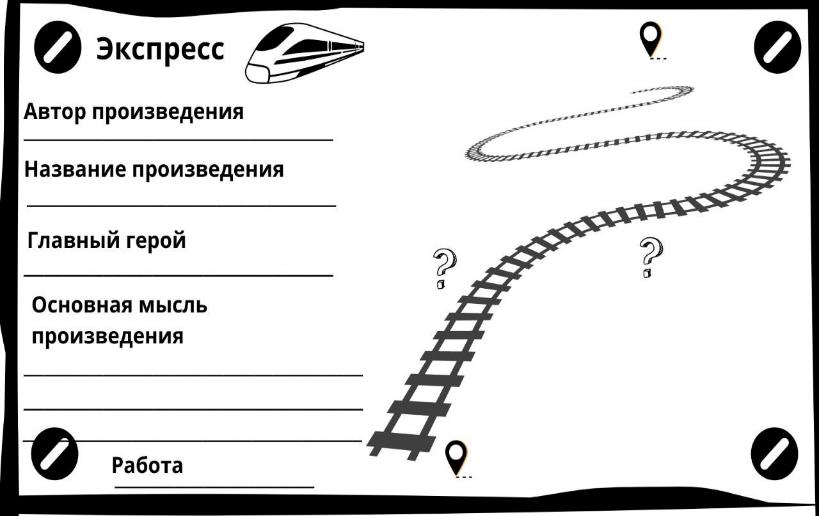 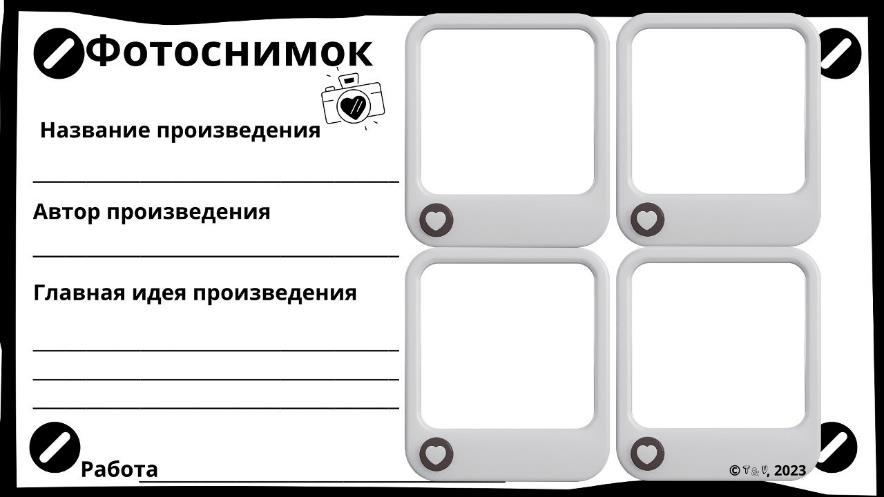 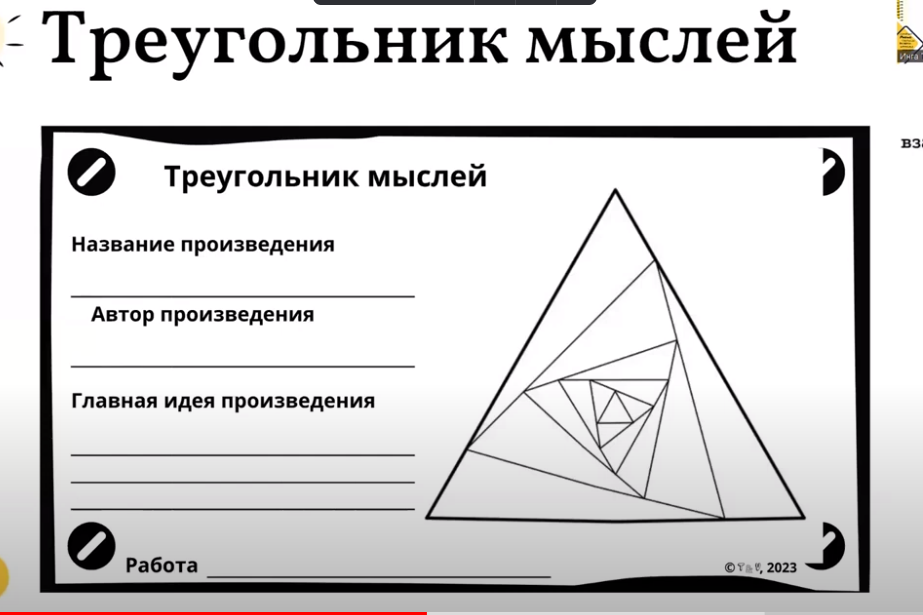 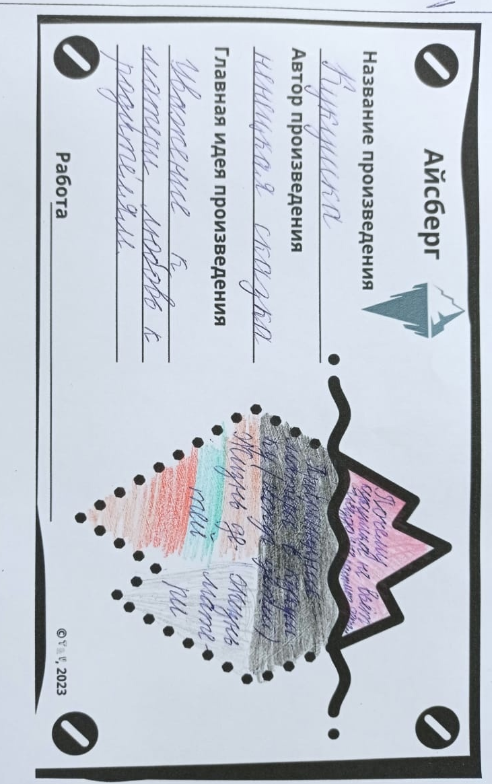 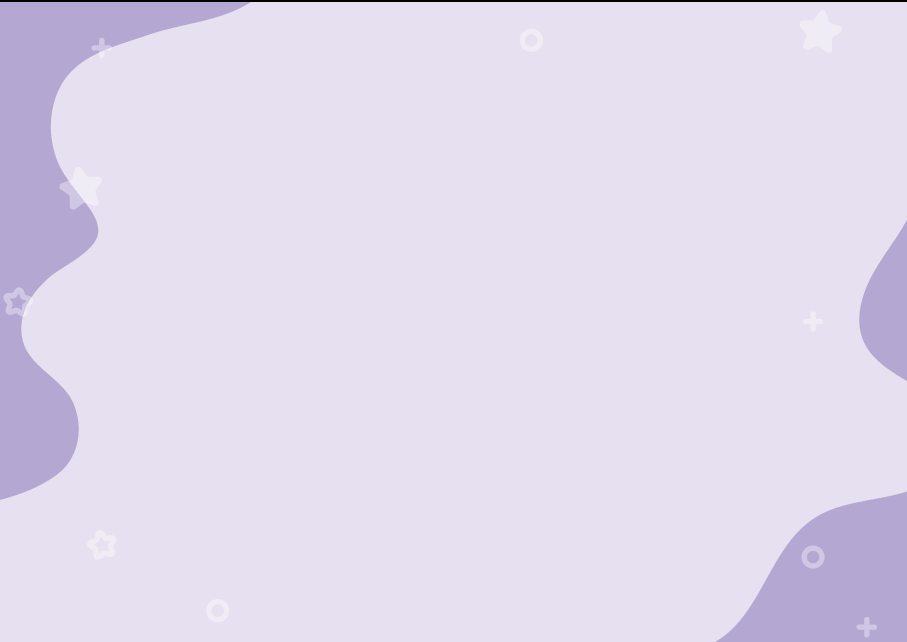 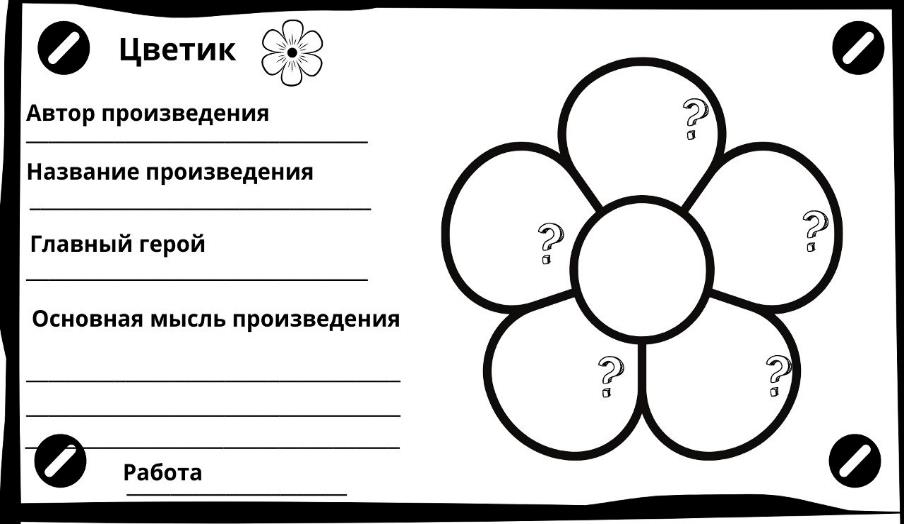 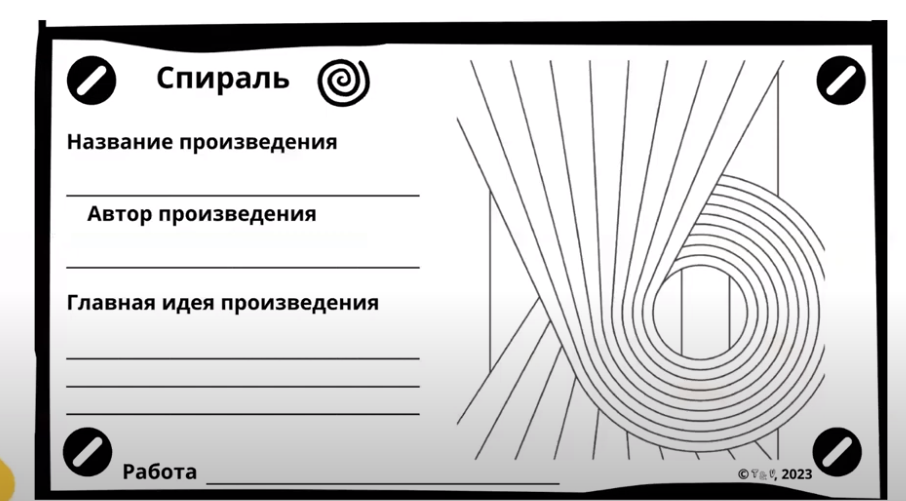 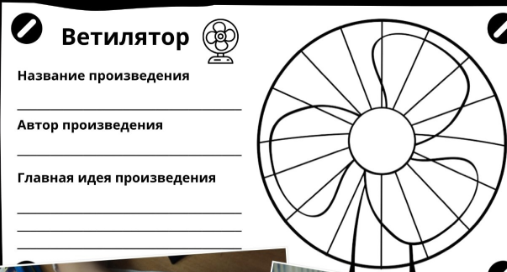 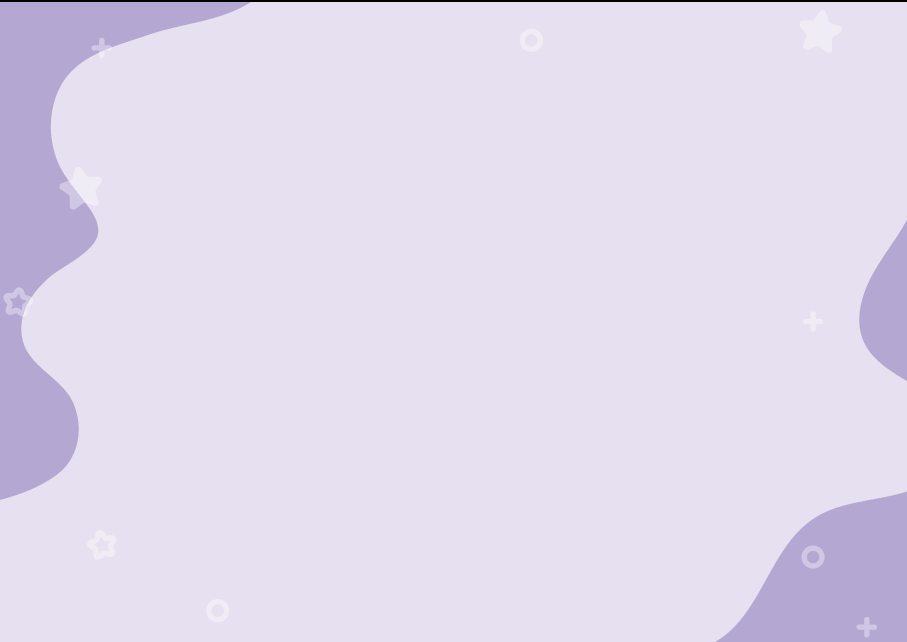 Вас приветствует!!!
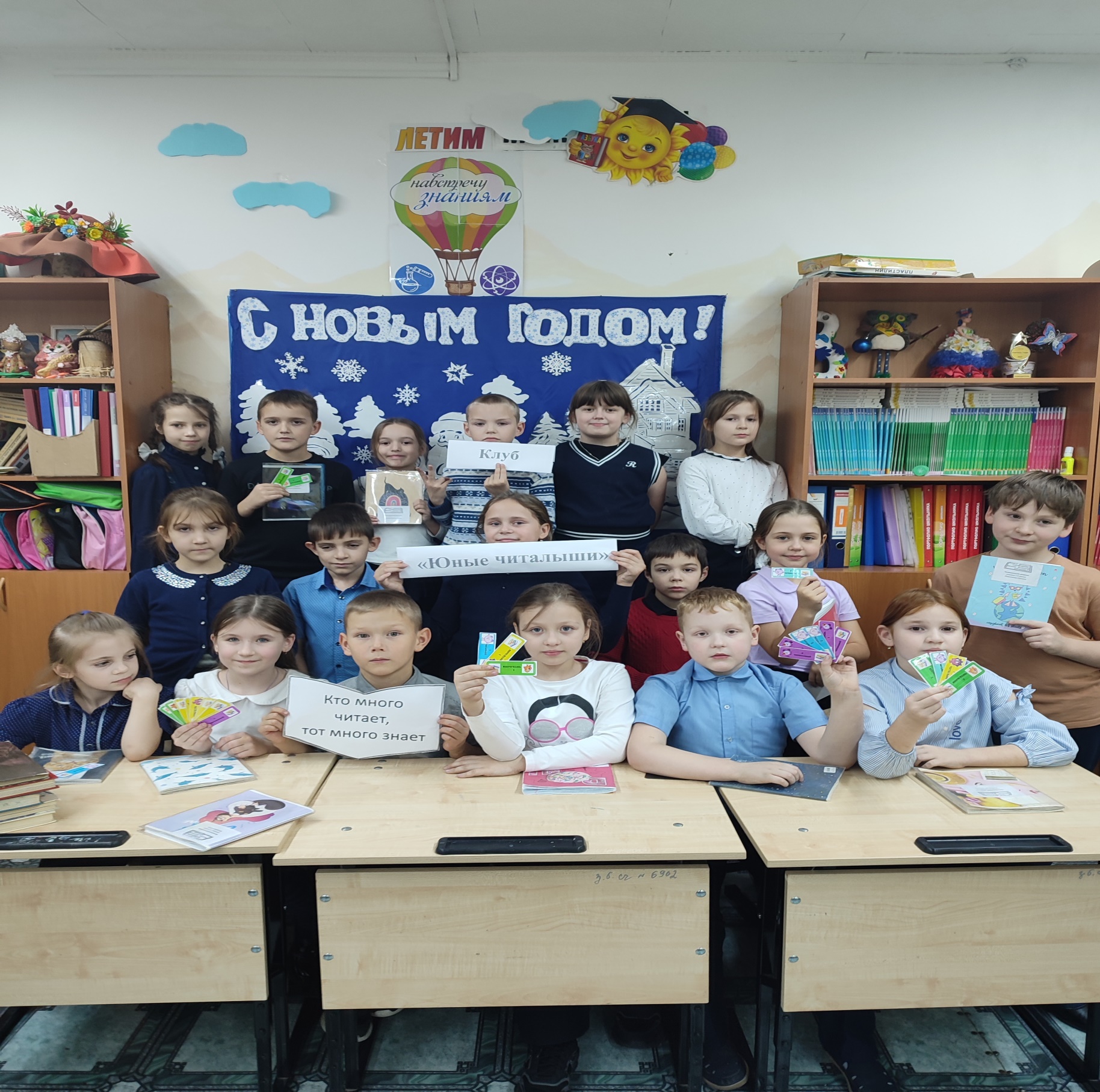 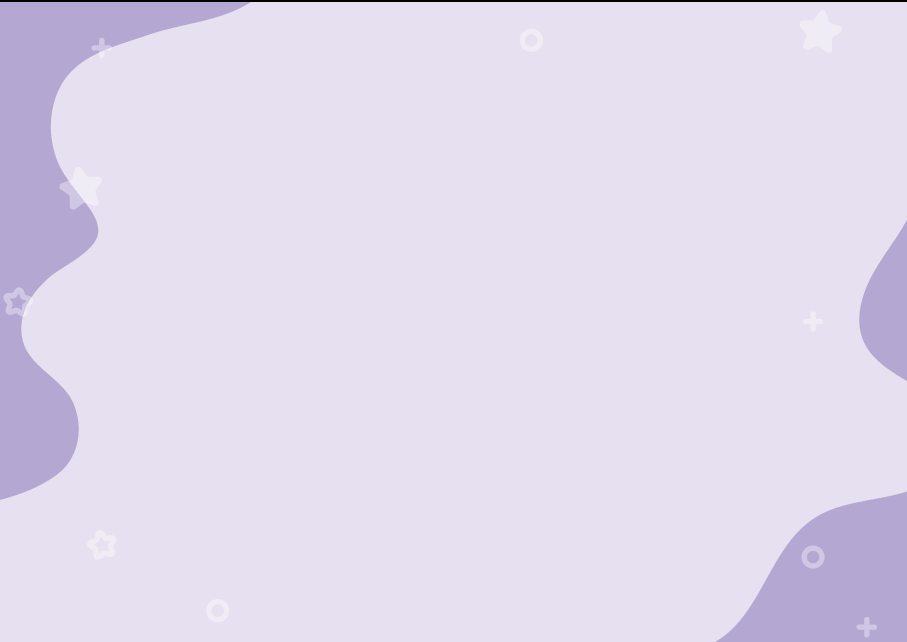 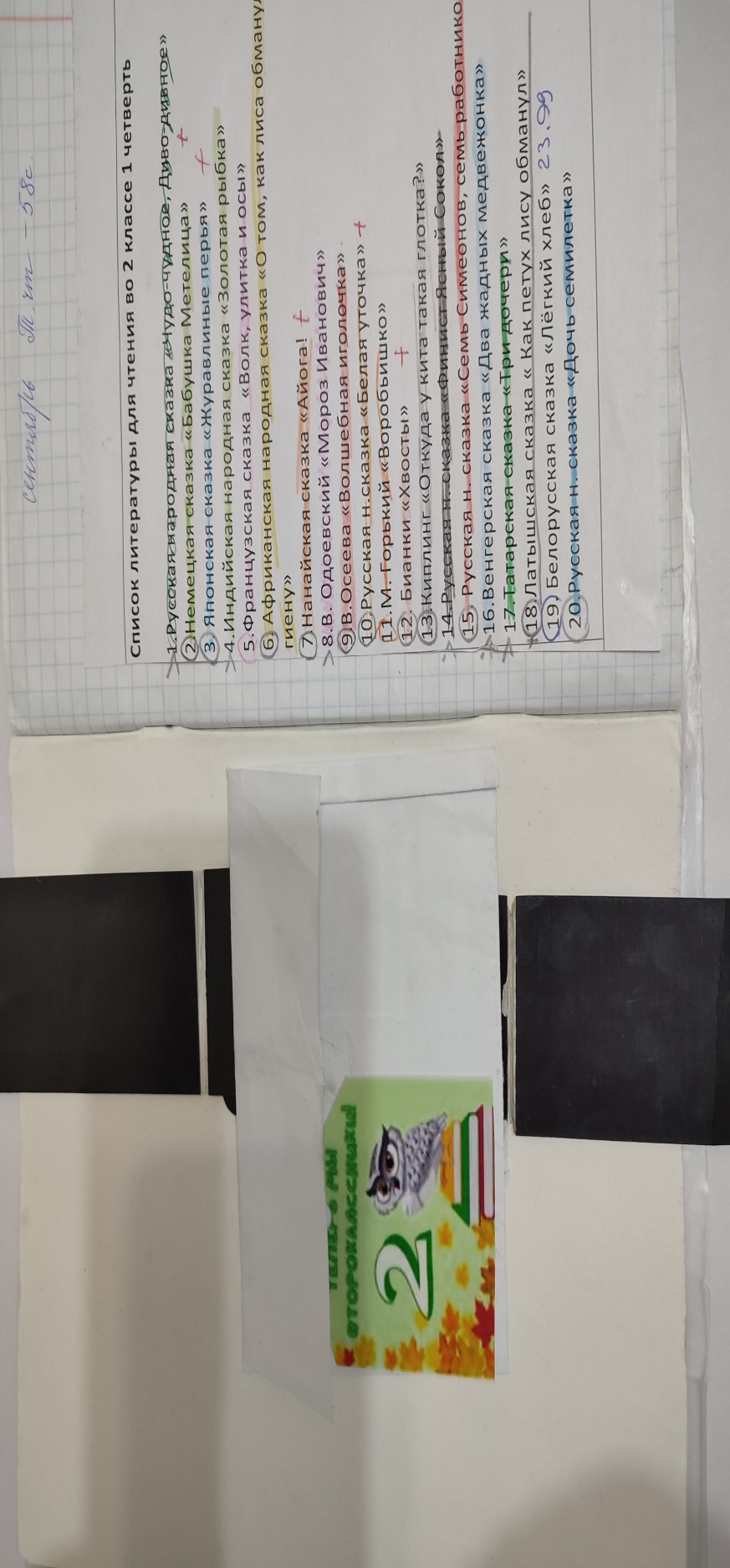 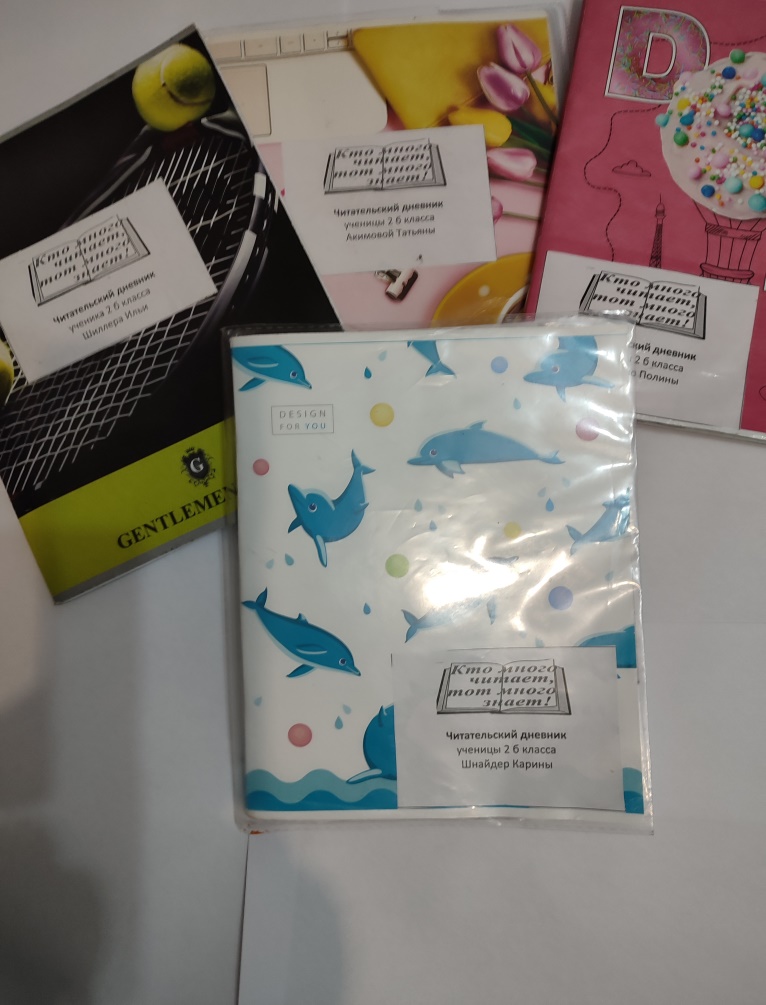 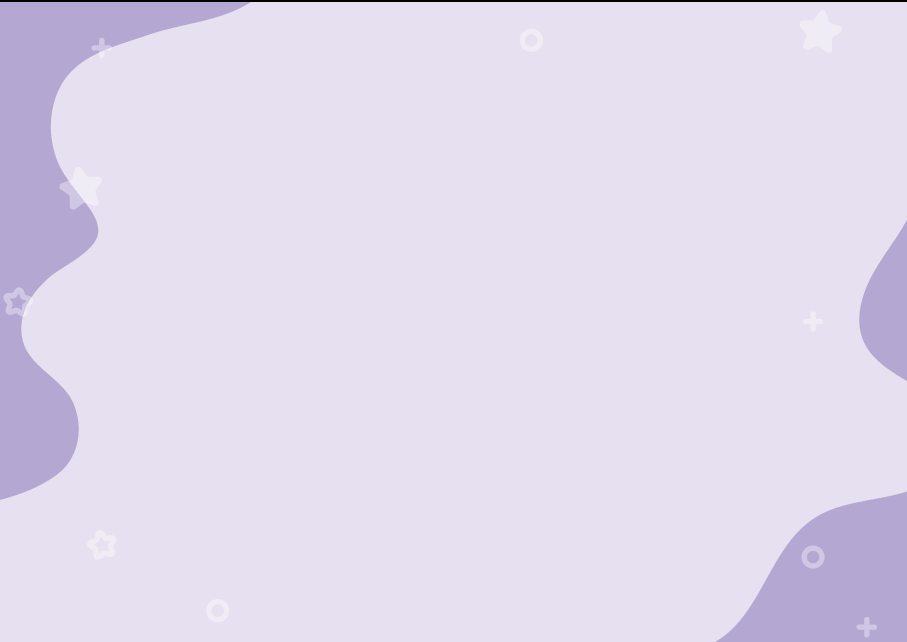 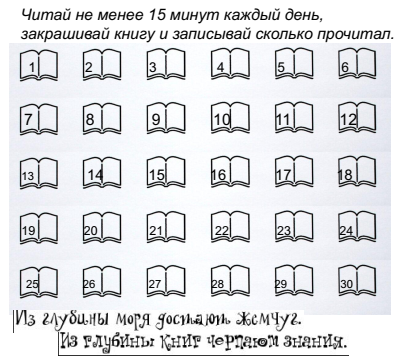 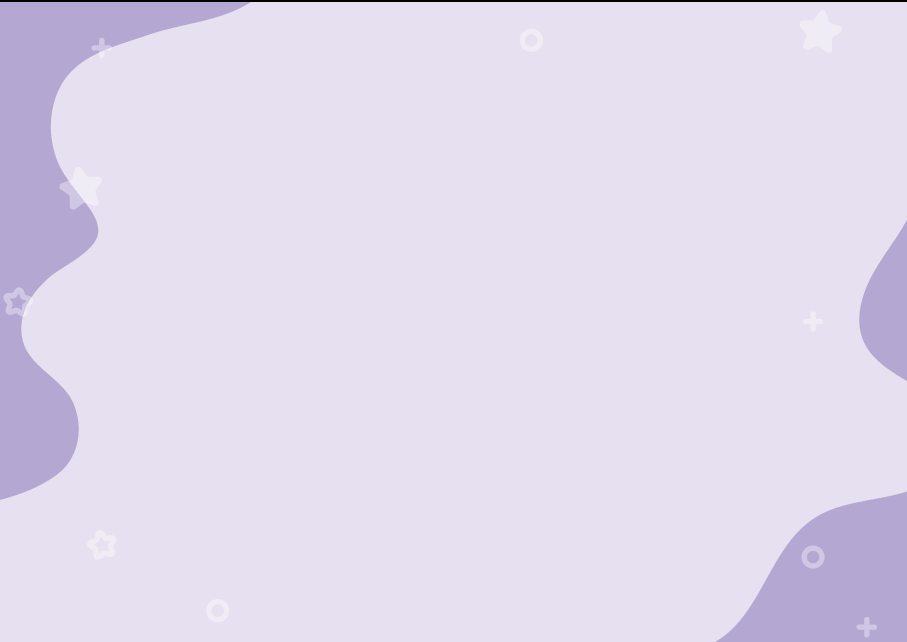 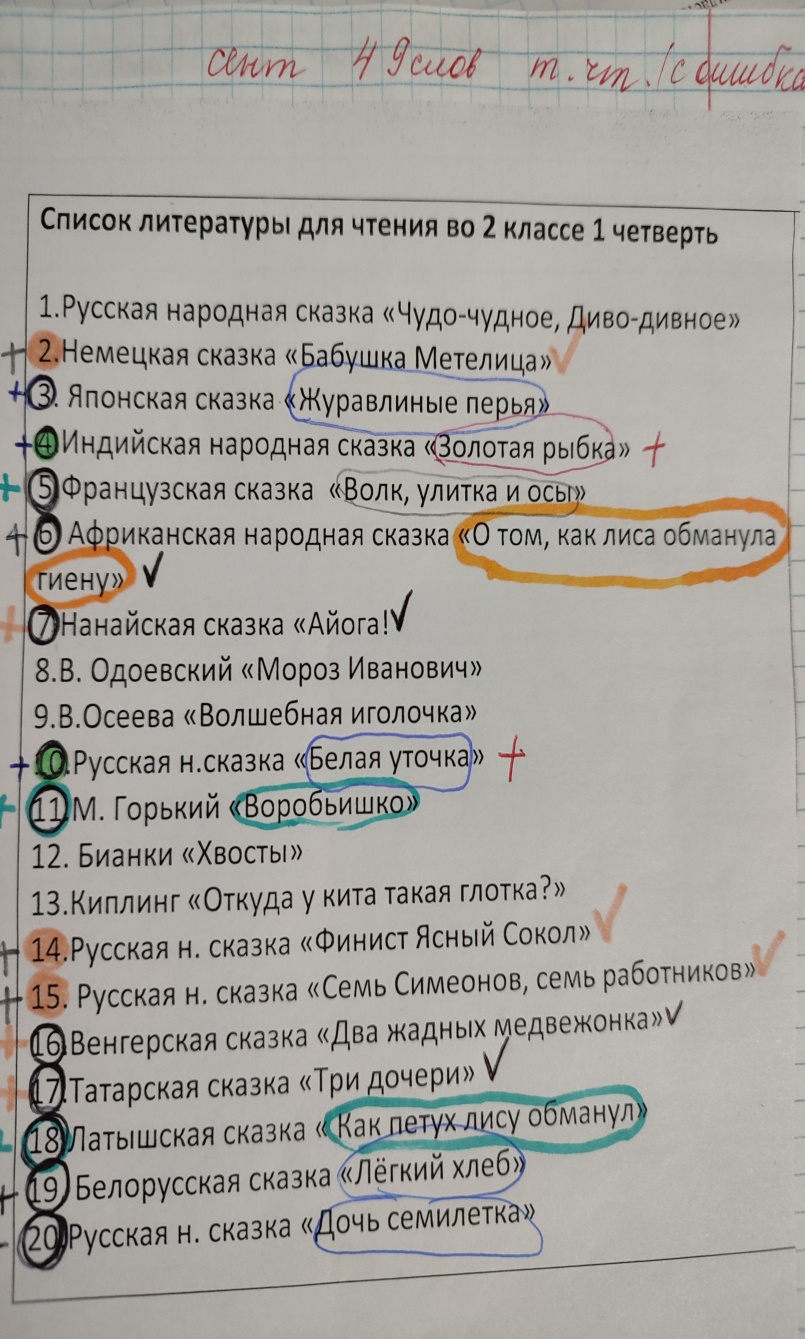 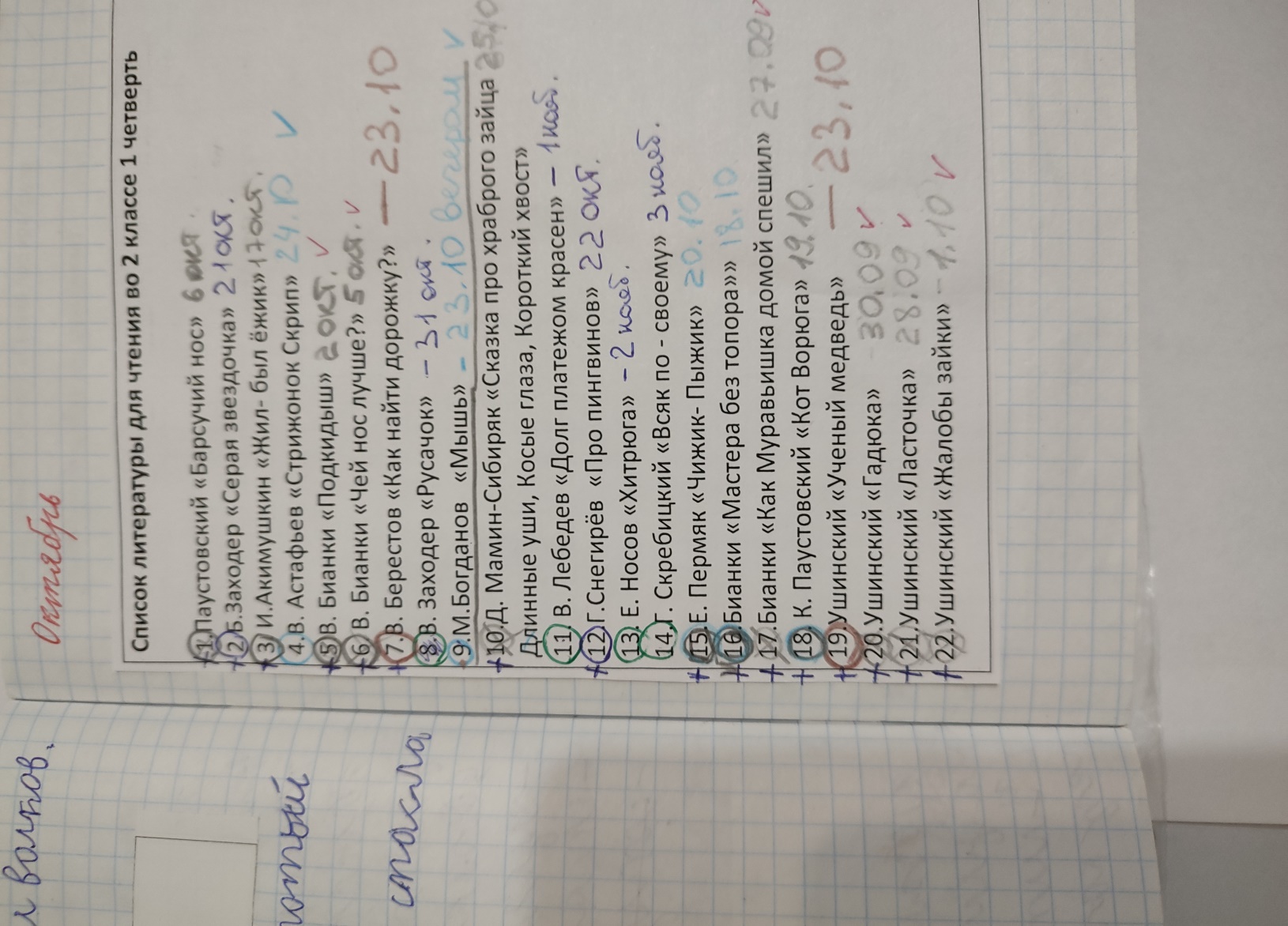 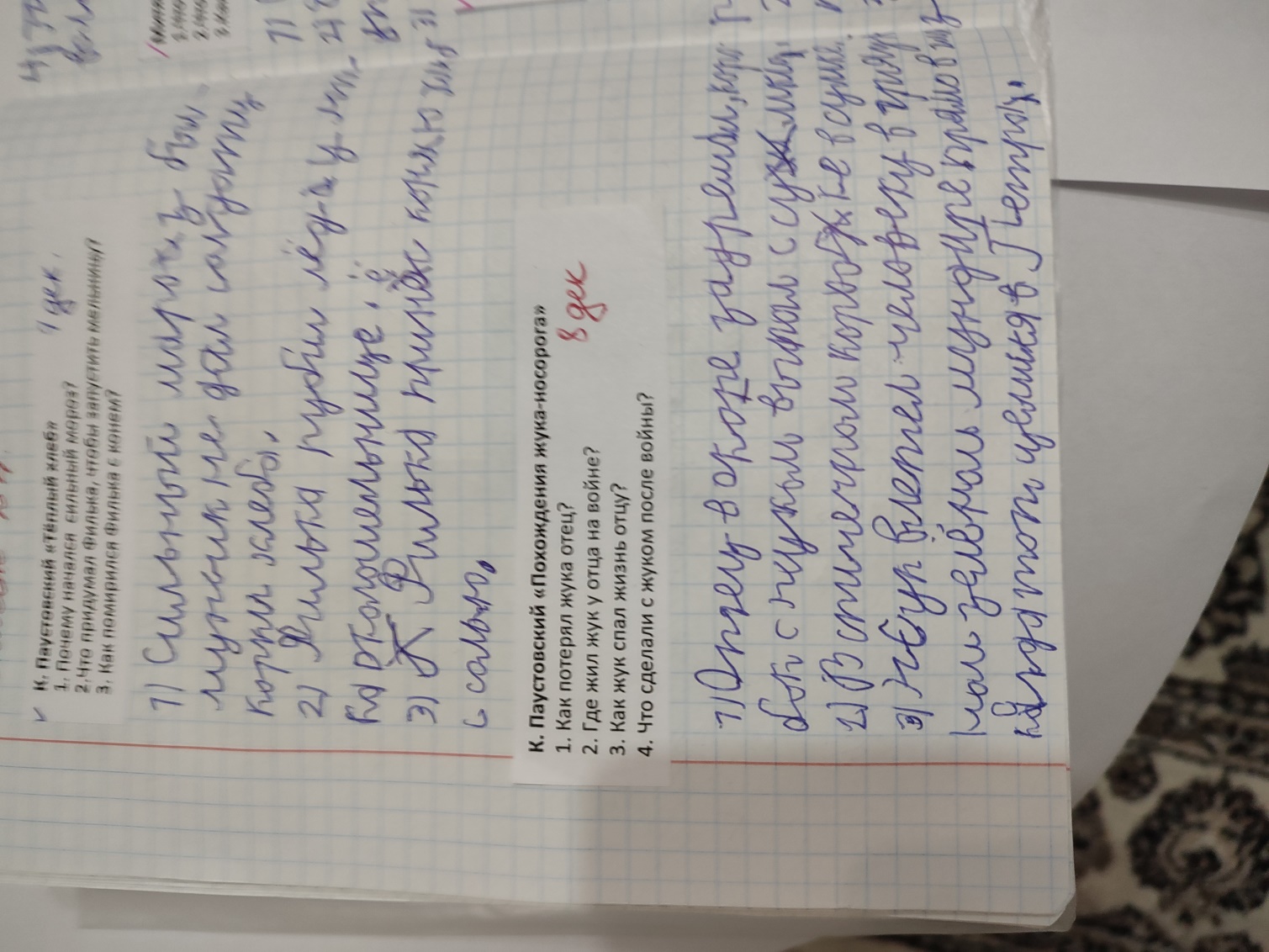 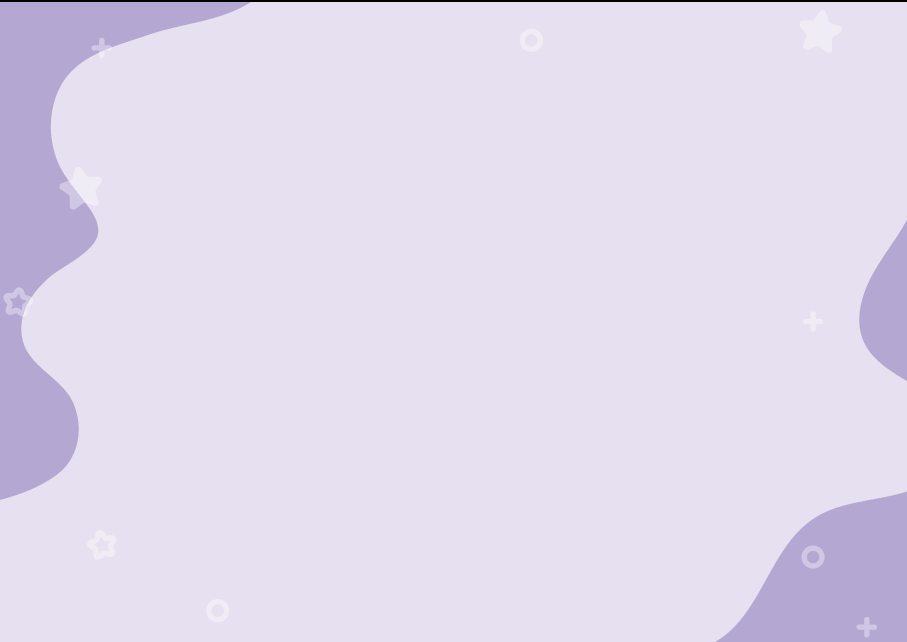 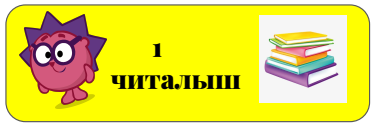 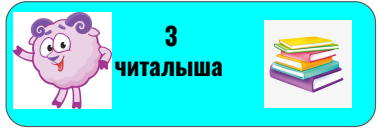 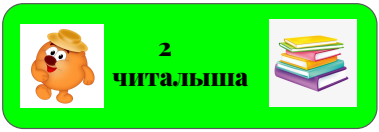 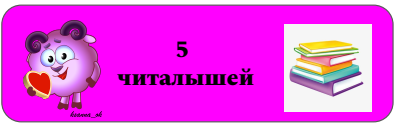 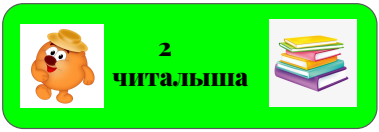 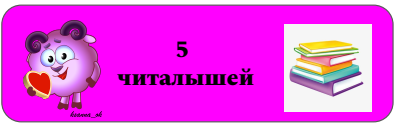 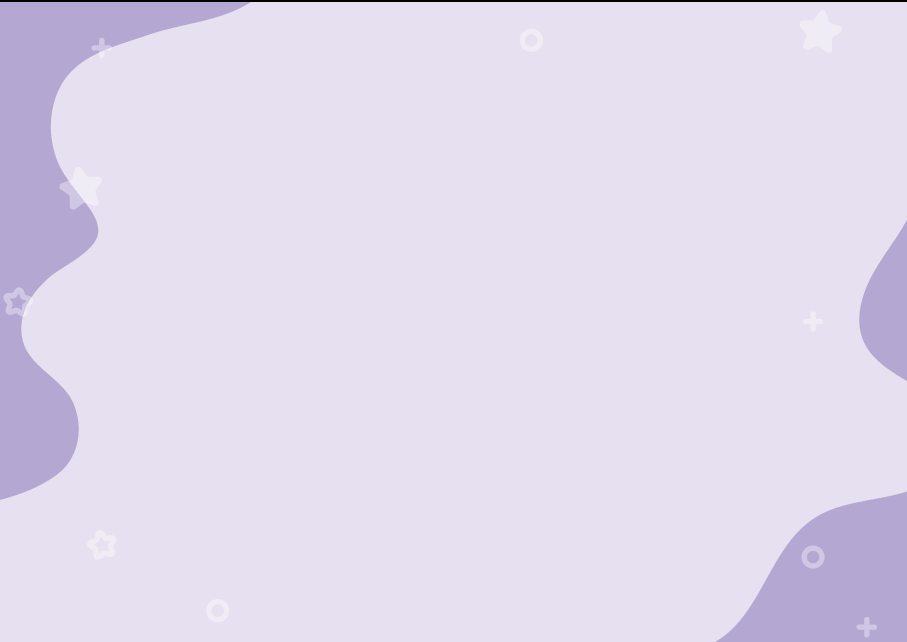 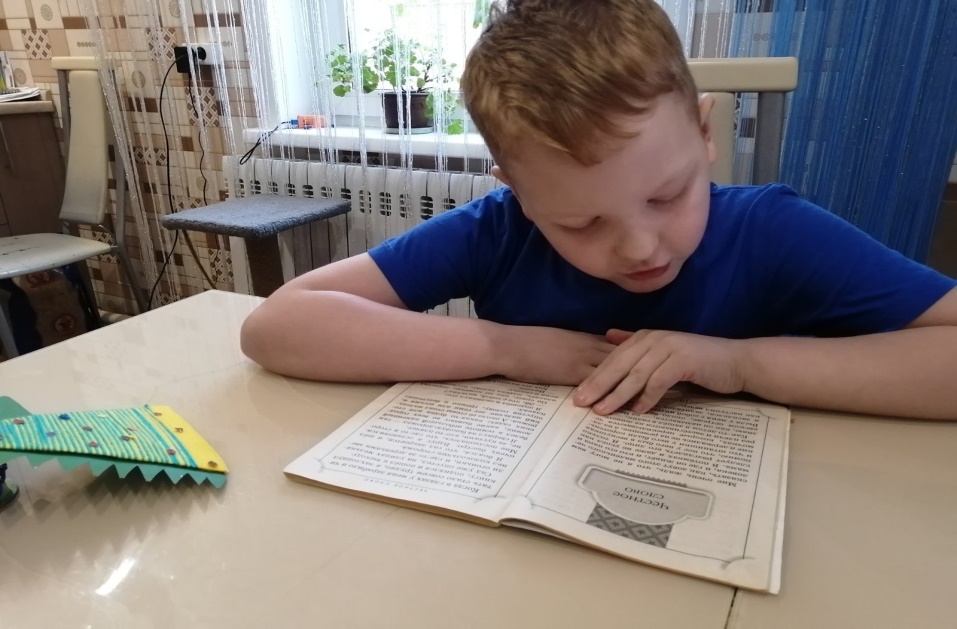 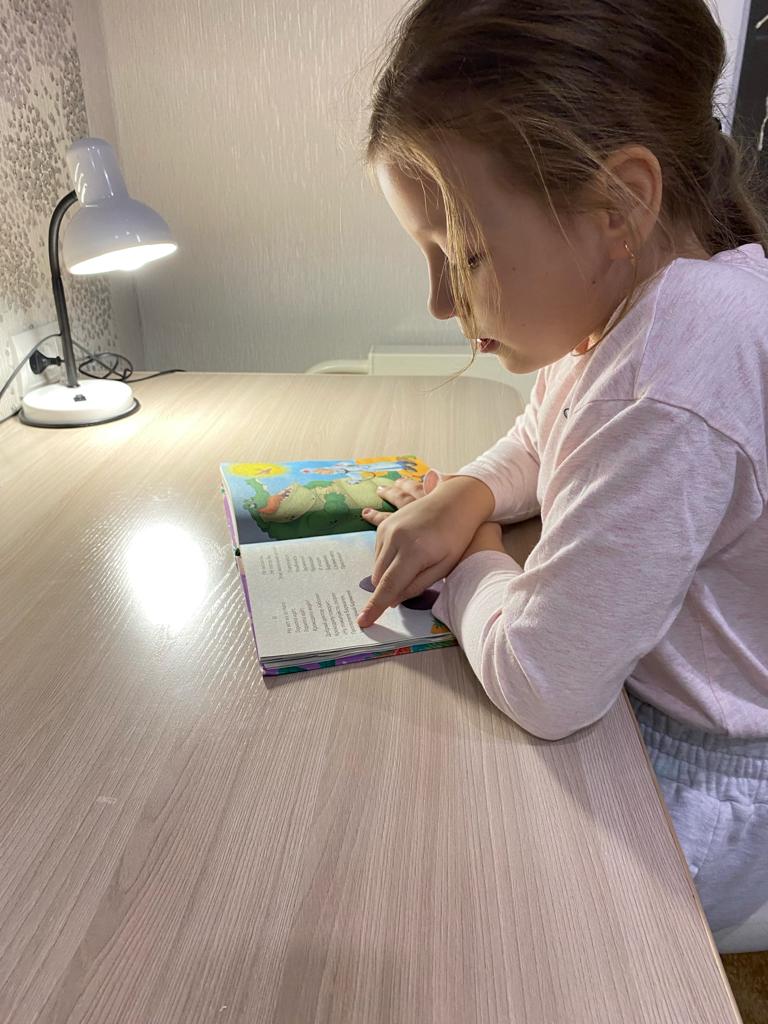 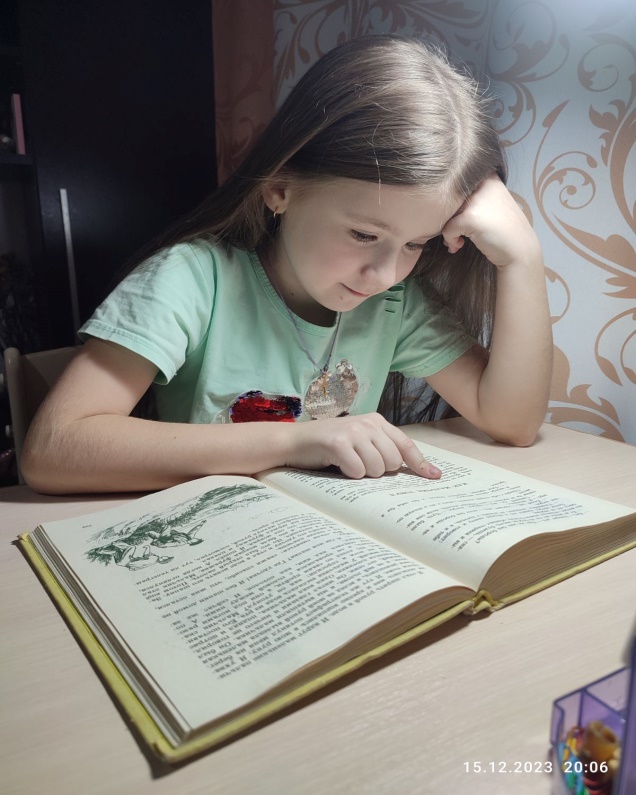 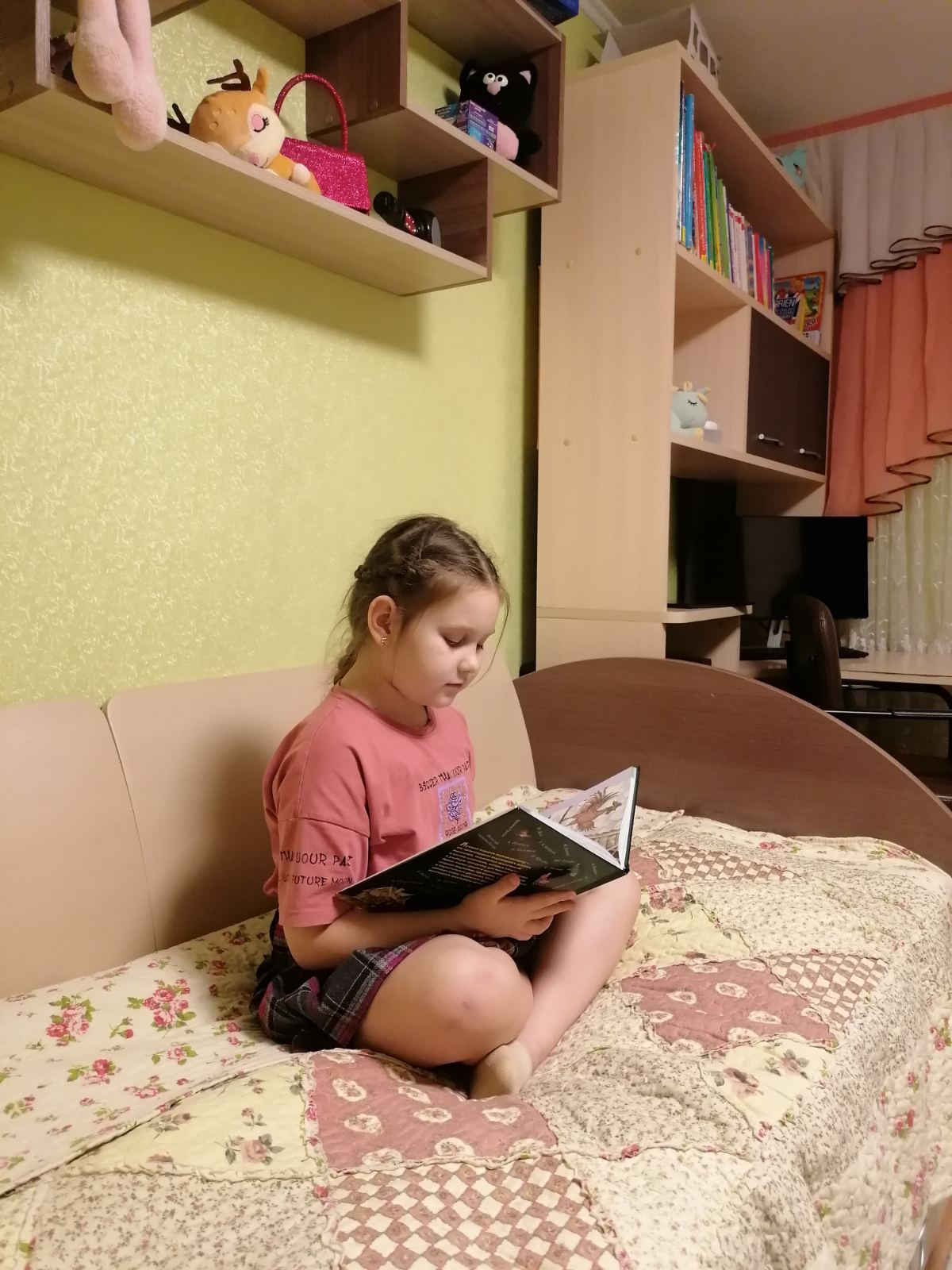 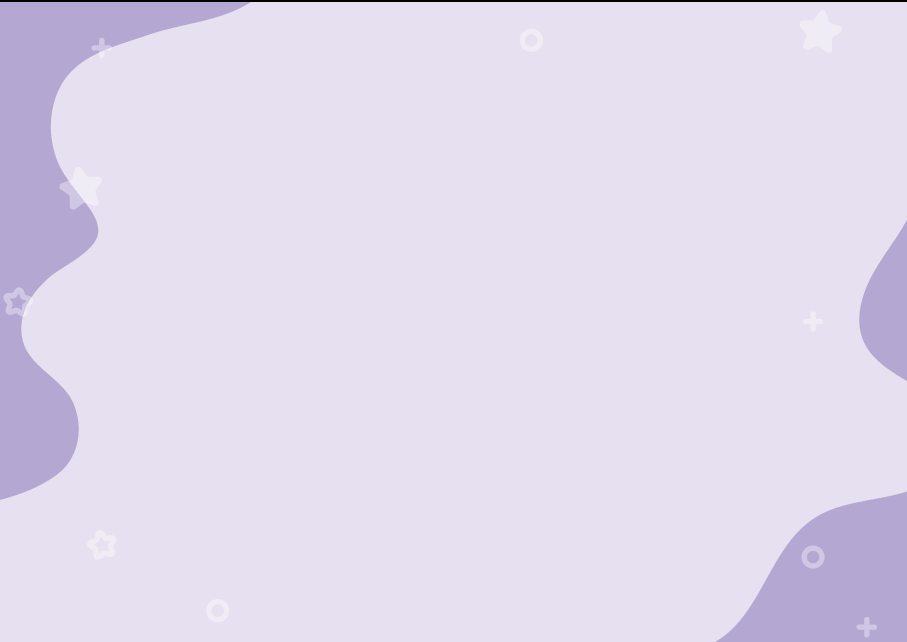 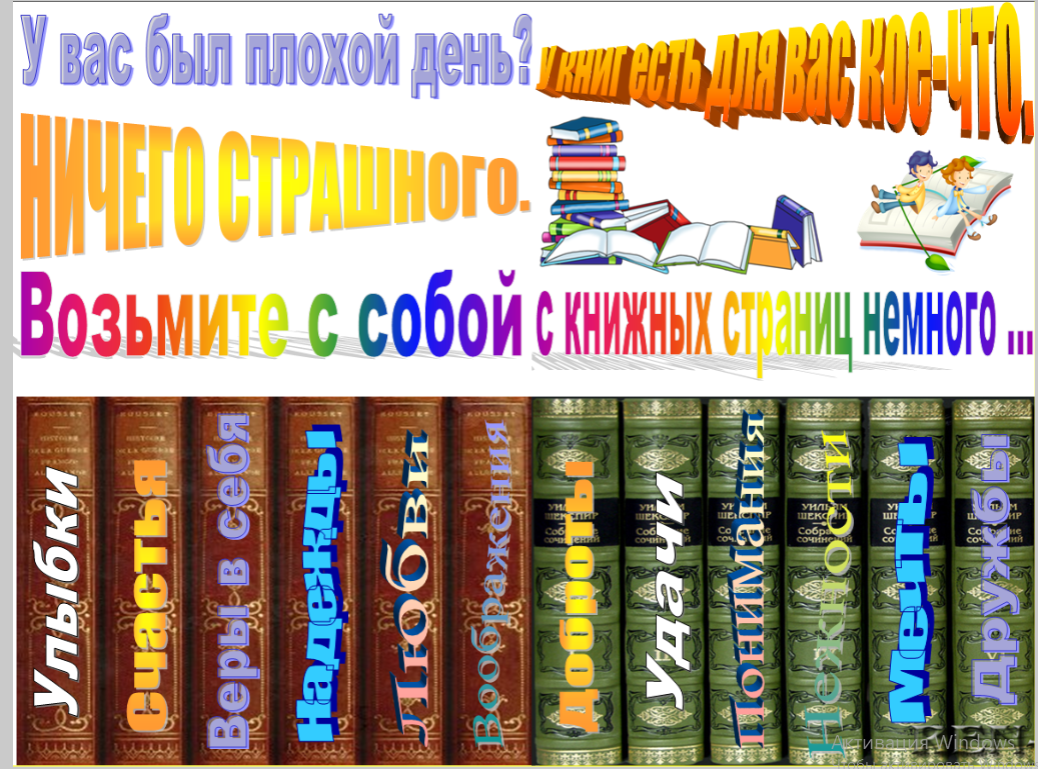